Результаты анкетированияВЫПУСКНИКОВ  ГАПОУ РС (Я) "МРТК" "СФЭНиГ"
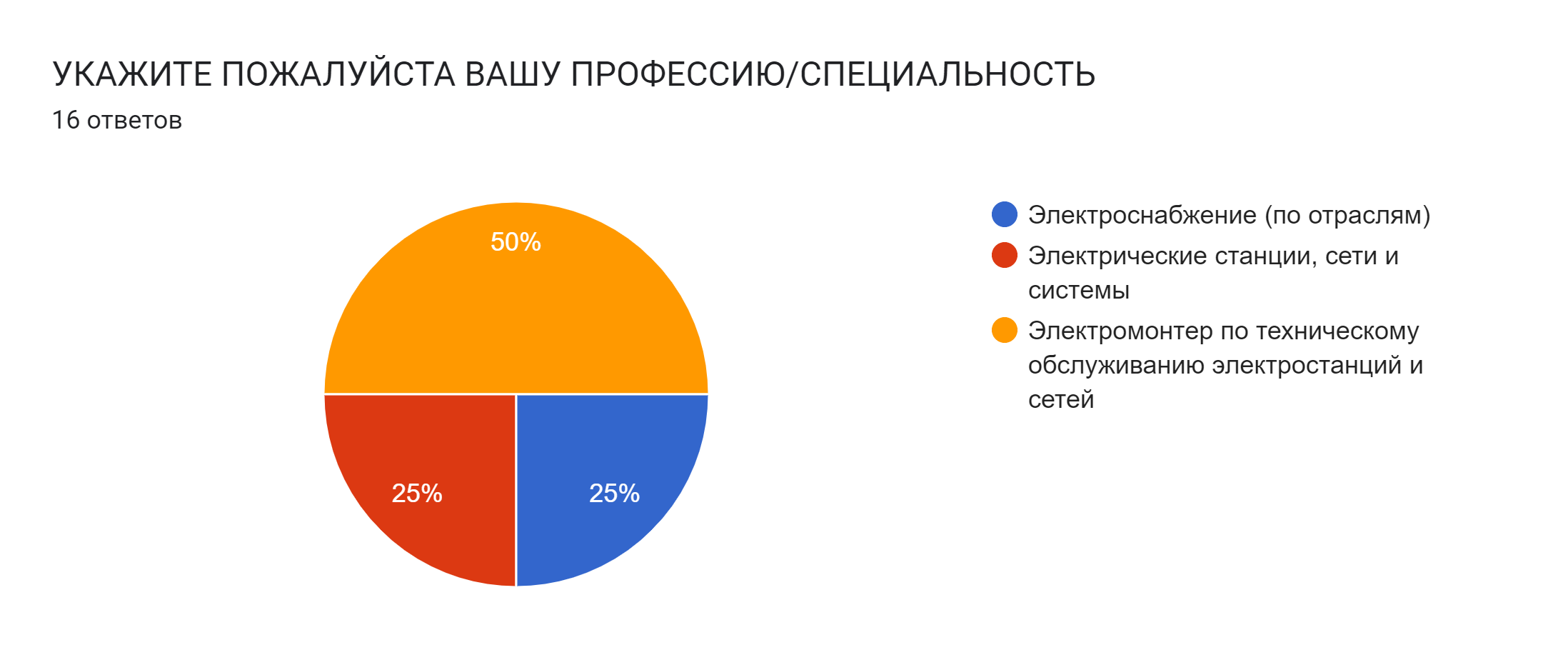 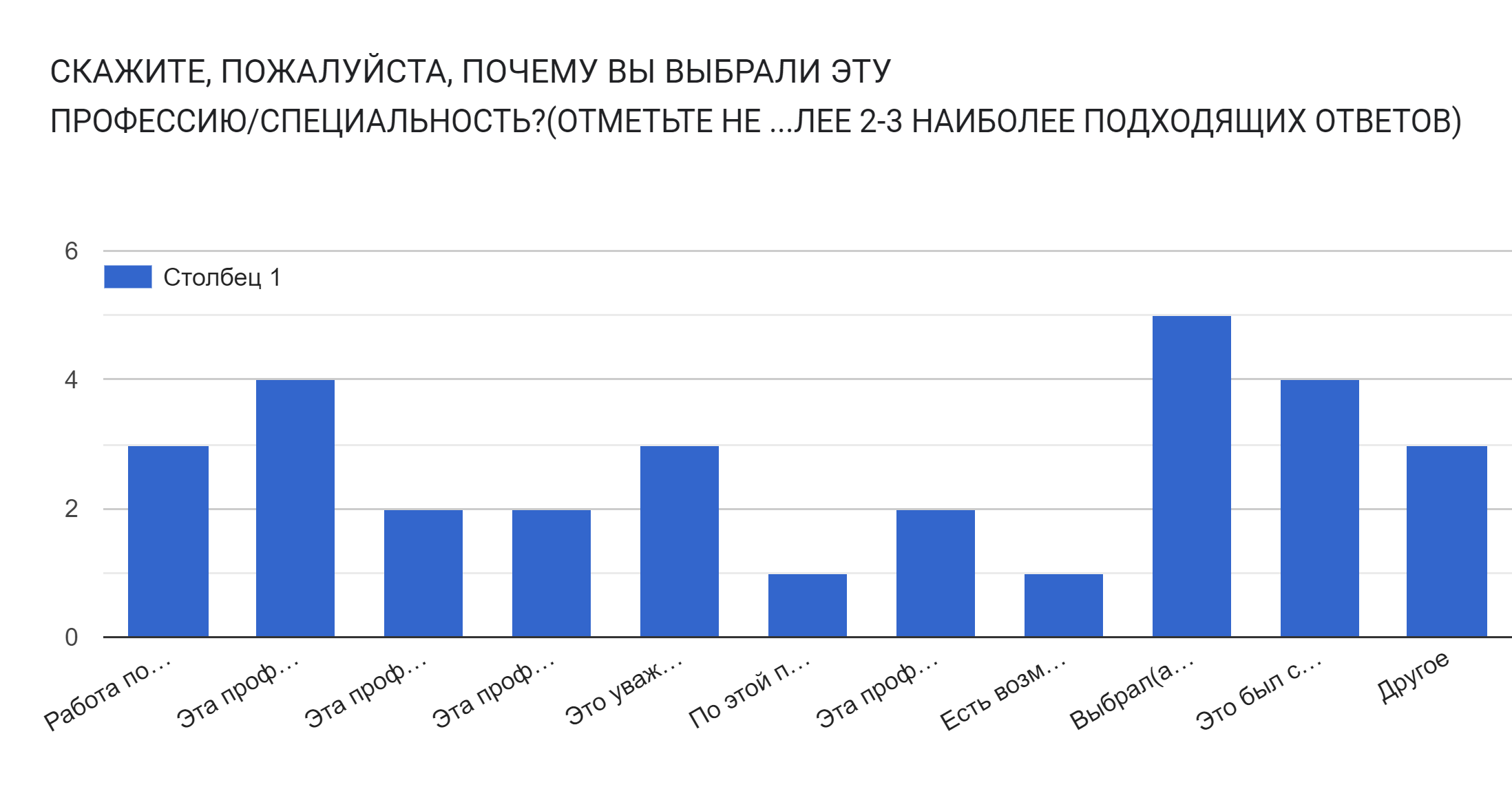 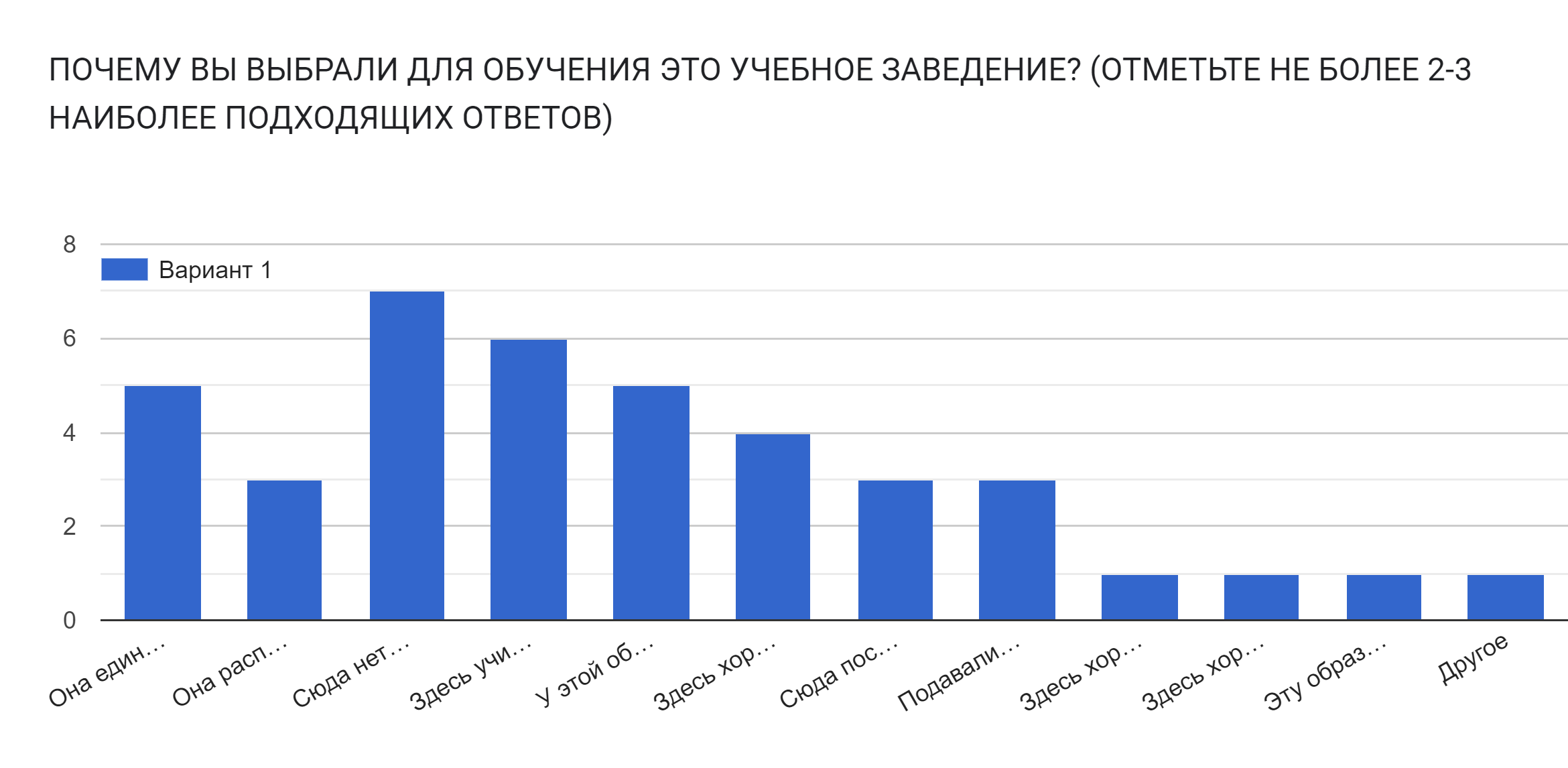 НЕСКОЛЬКО ВОПРОСОВ 
ОБ УЧЕБЕ В ВАШЕМ УЧЕБНОМ ЗАВЕДЕНИИ
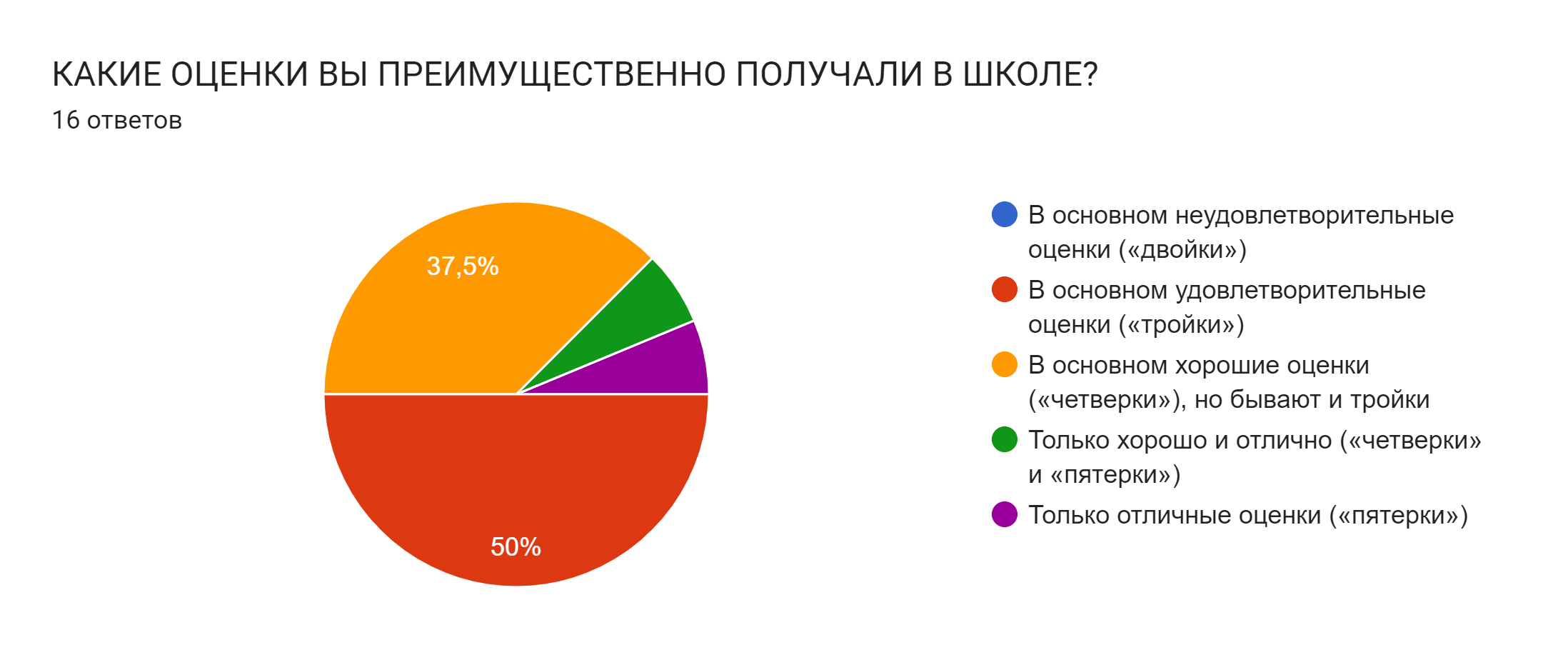 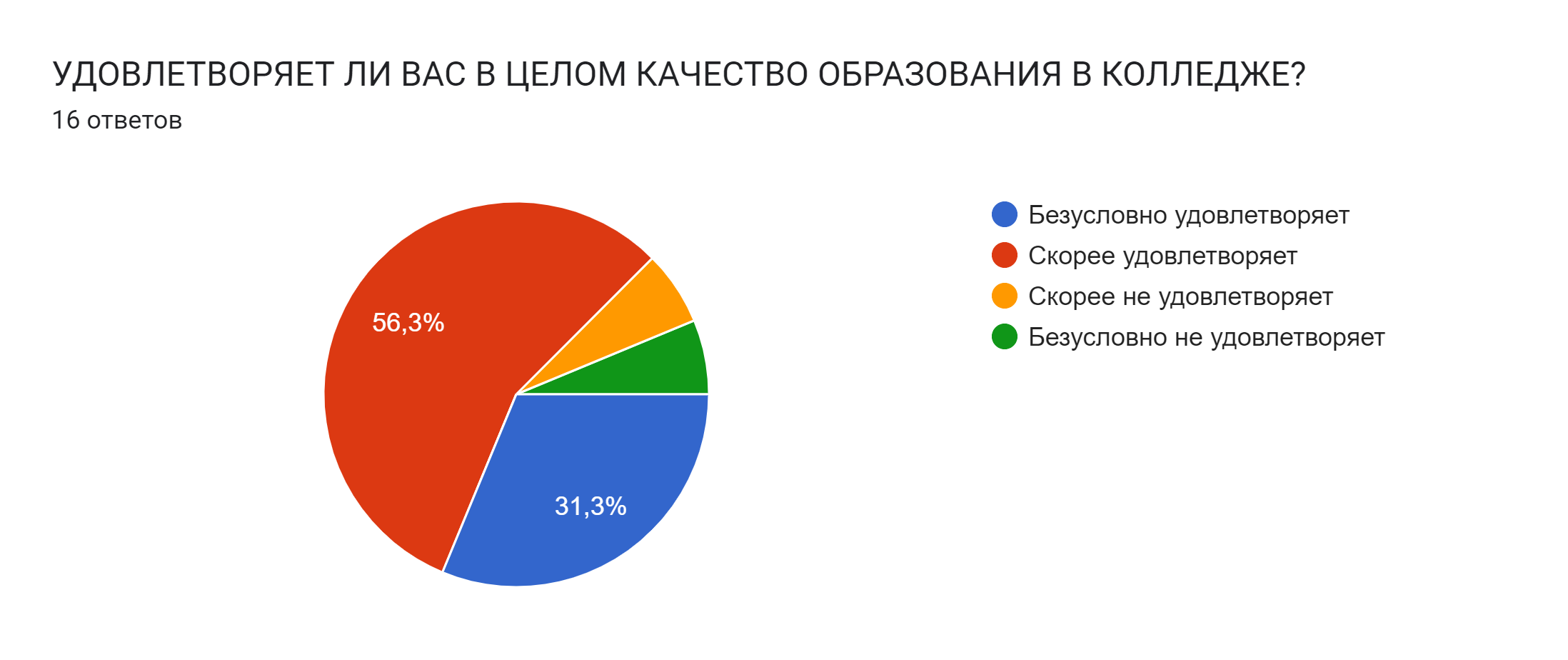 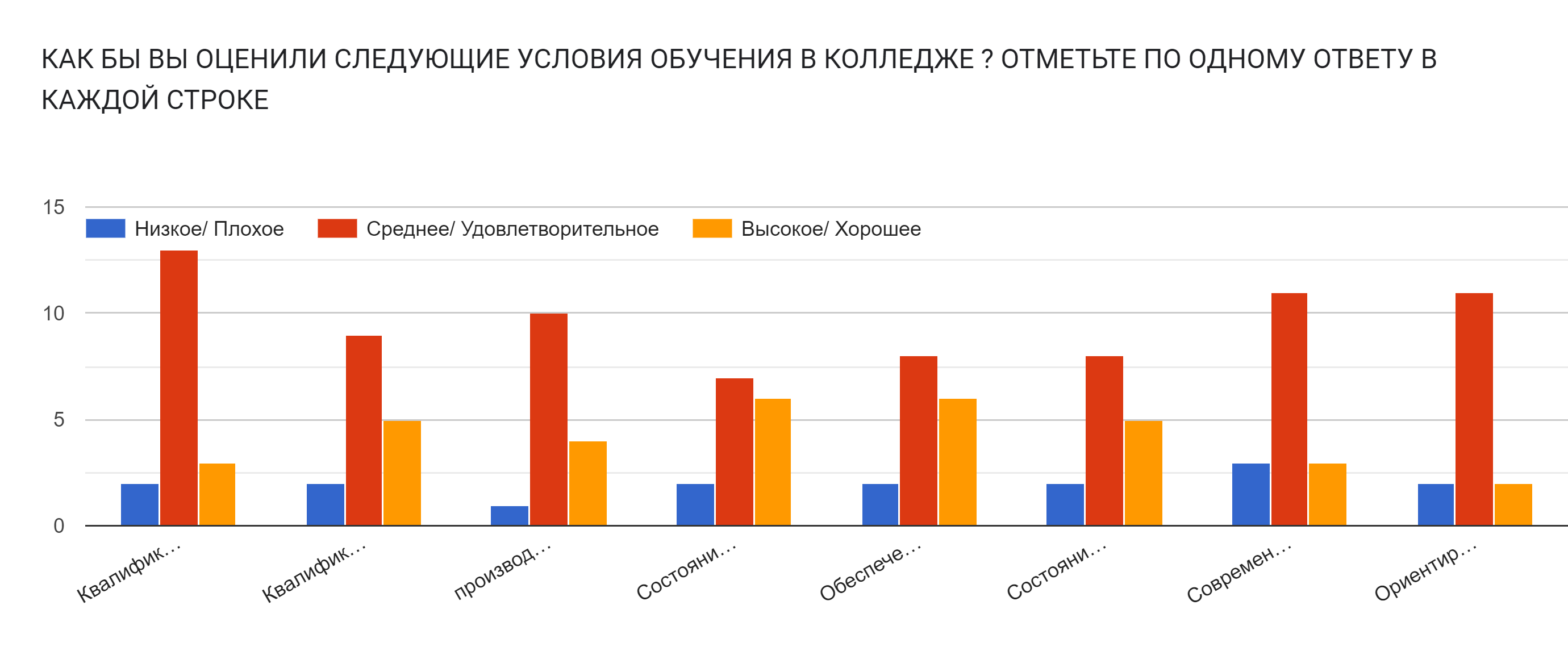 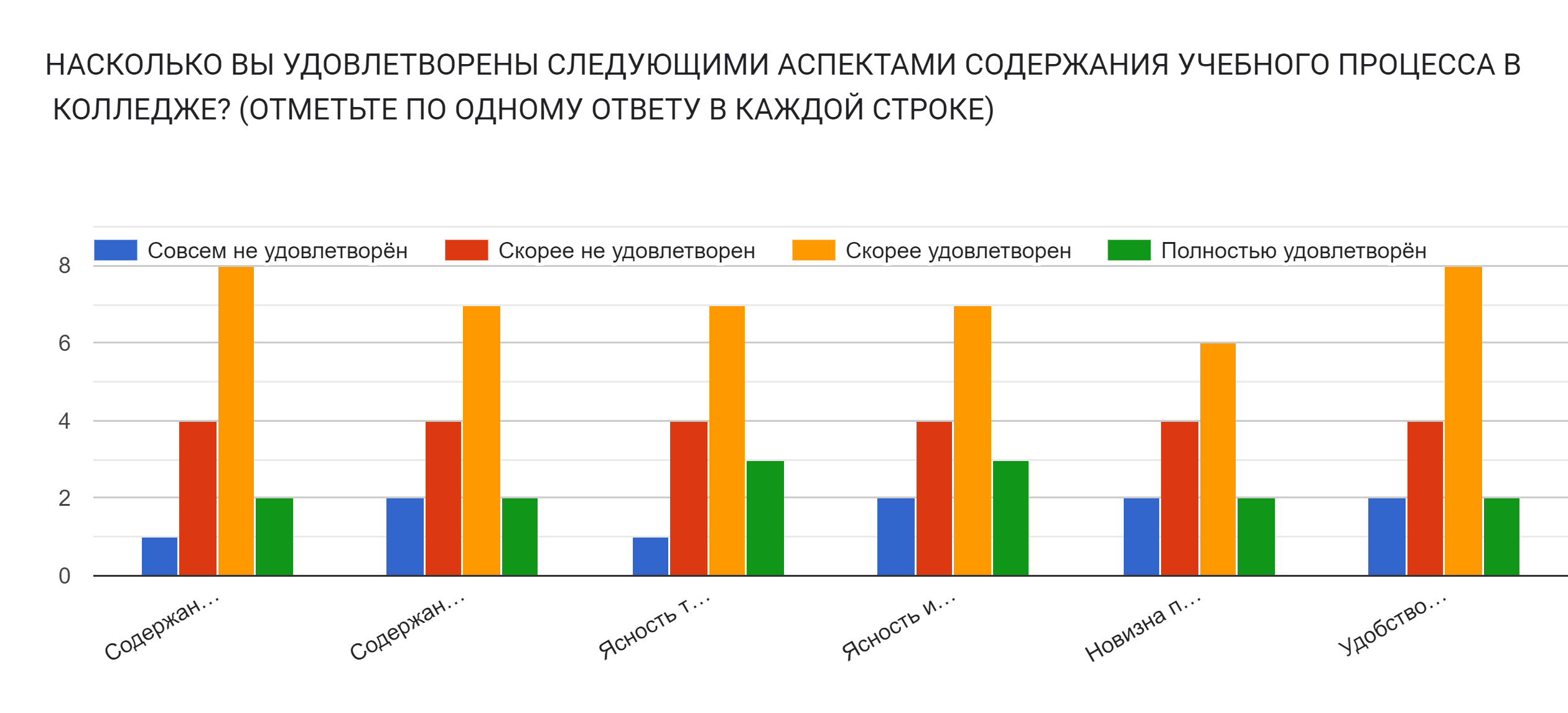 В СЛЕДУЮЩИХ ВОПРОСАХ ПОДЕЛИТЕСЬ, ПОЖАЛУЙСТА, ВАШИМ ПРЕДСТАВЛЕНИЕМ О ВОЗМОЖНОМ РАЗВИТИИ ВАШЕЙ КАРЬЕРЫ ПО ОКОНЧАНИИ ОБУЧЕНИЯ
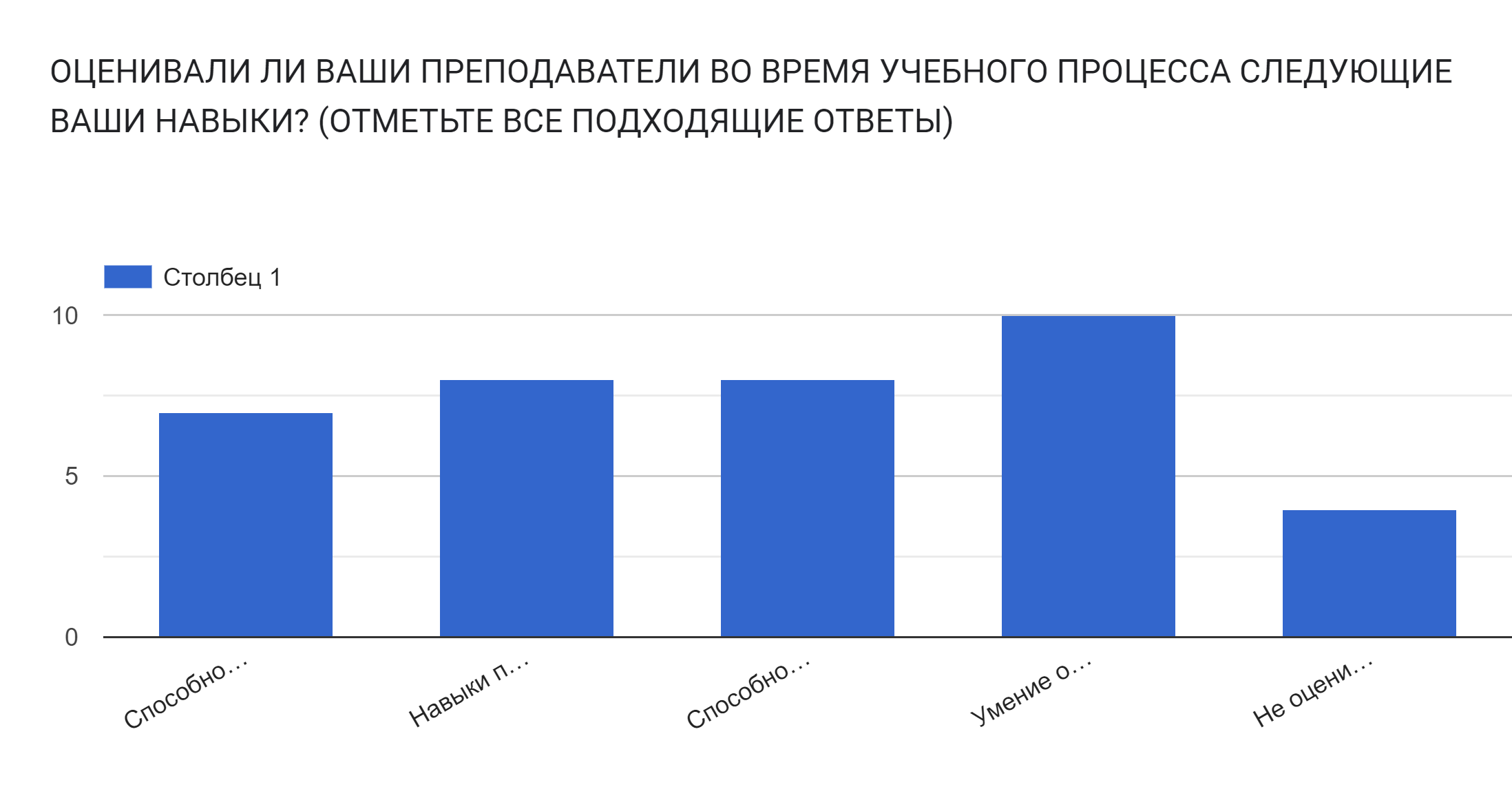 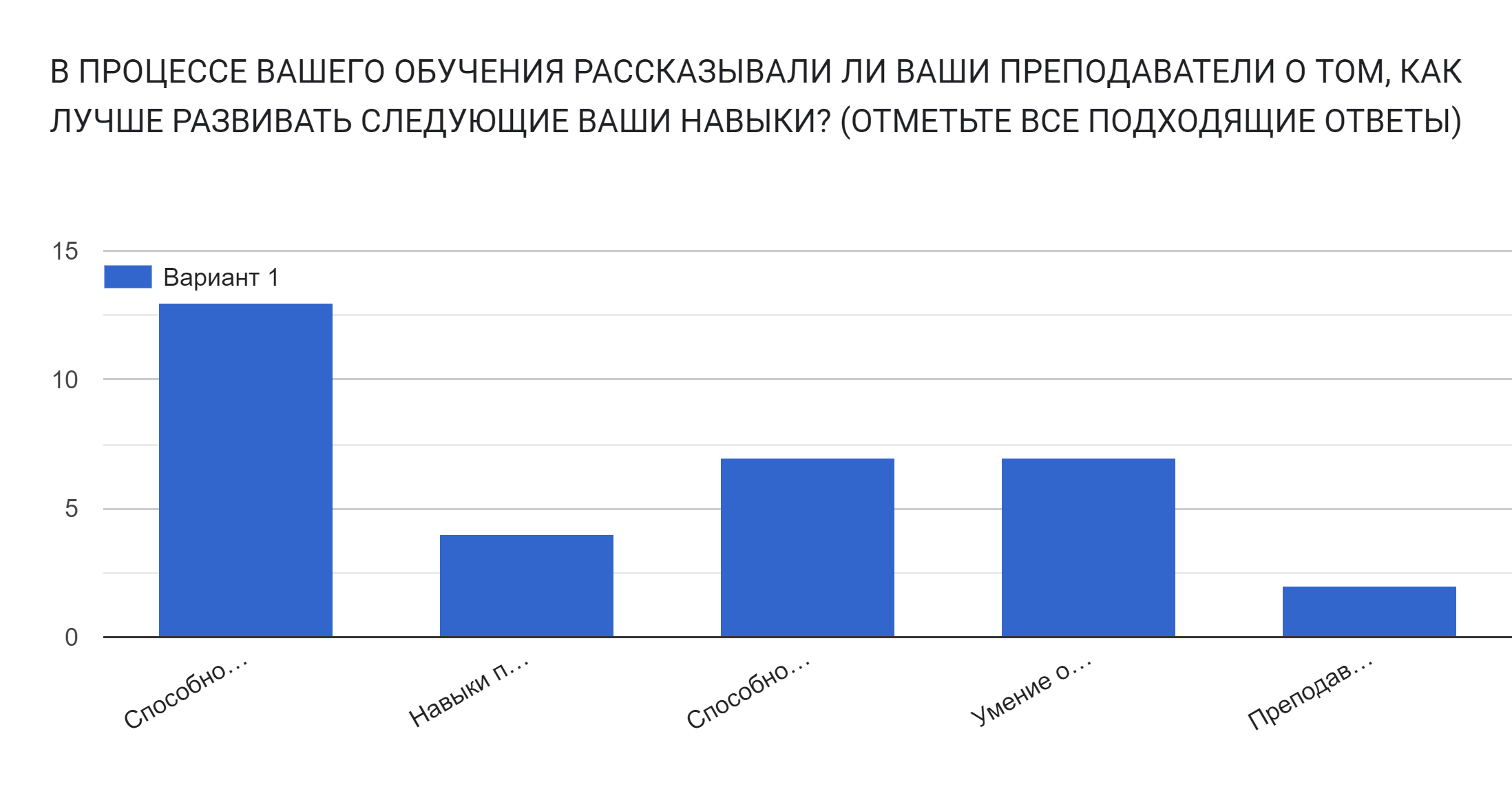 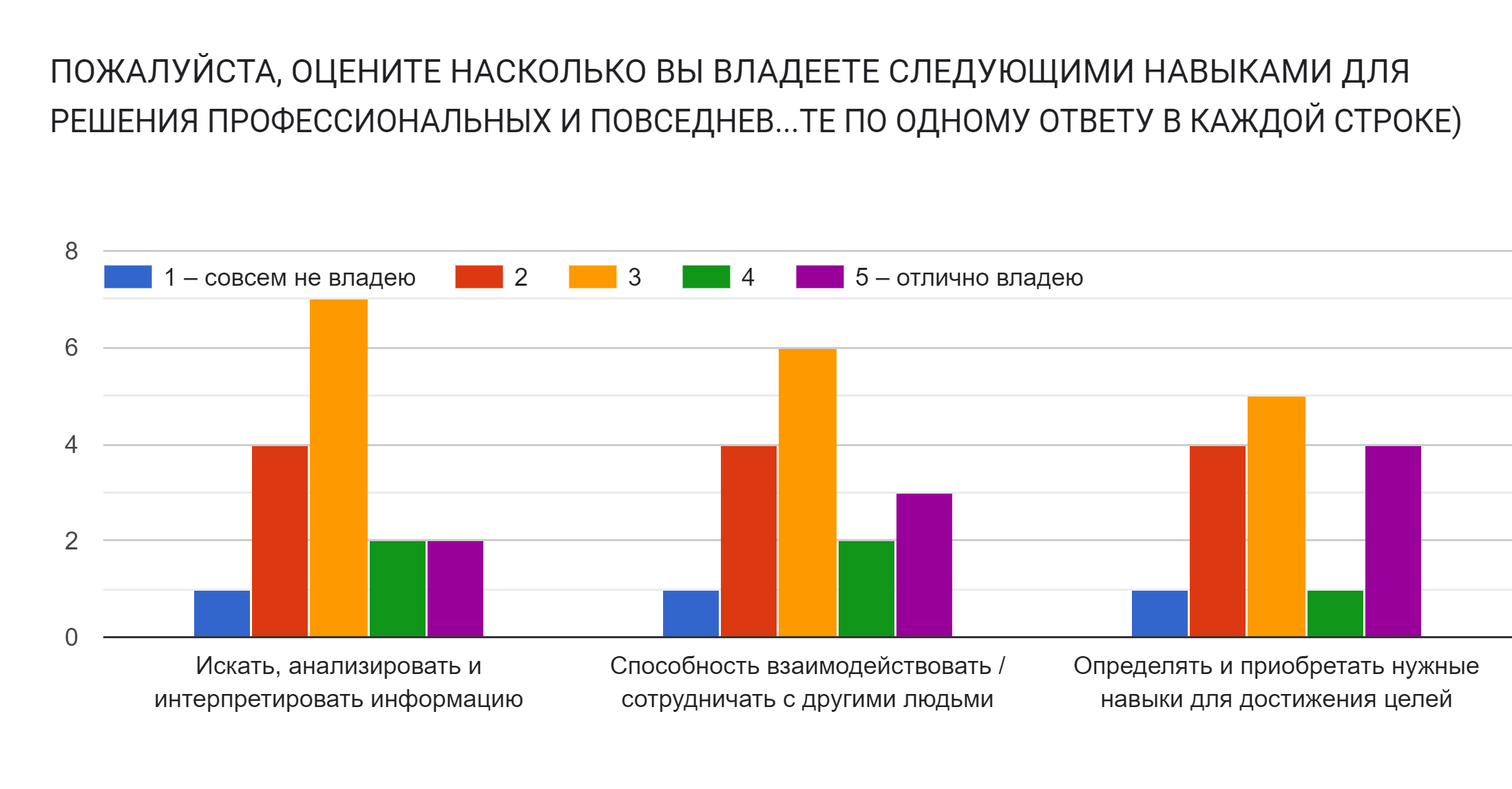 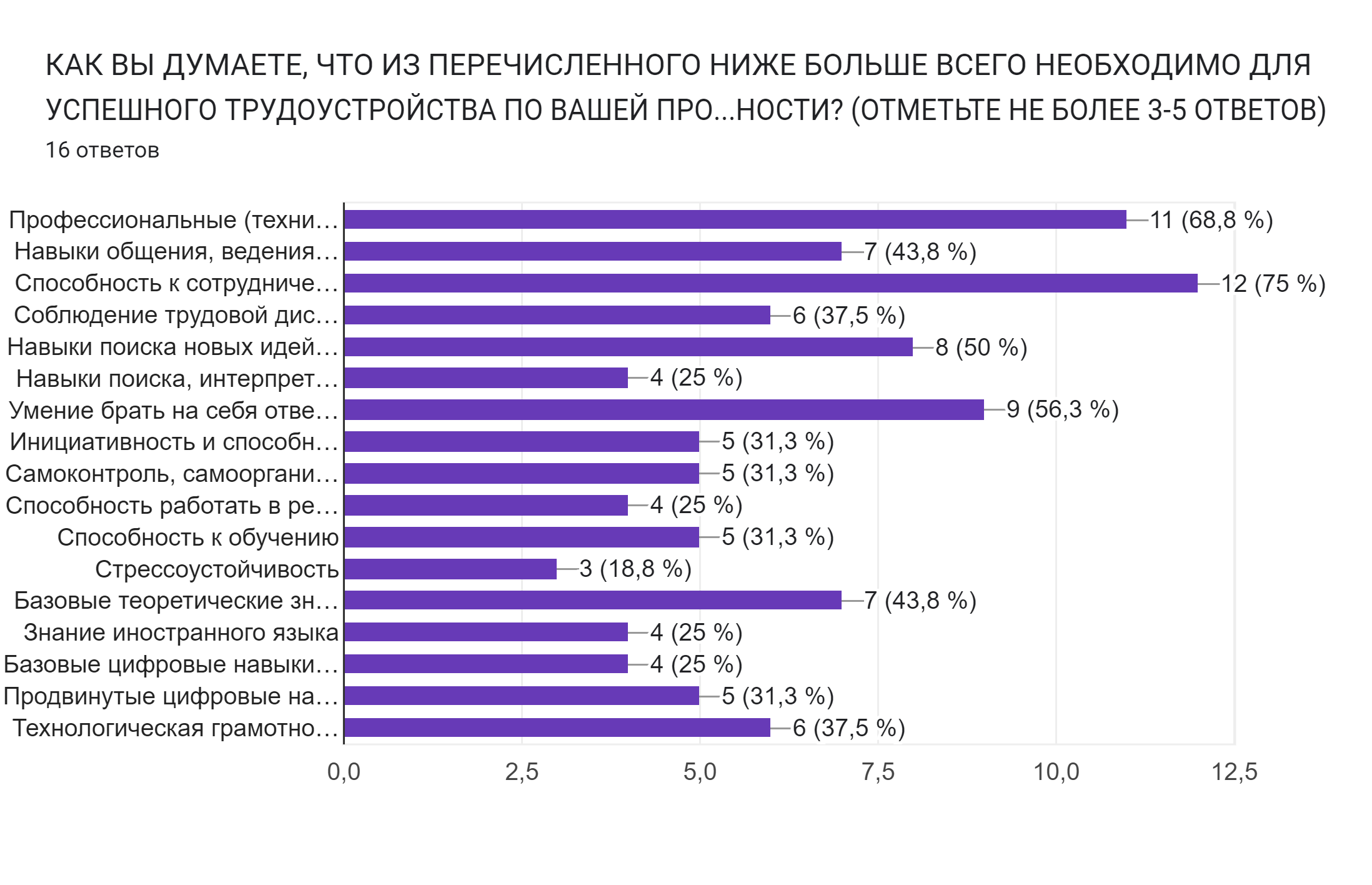 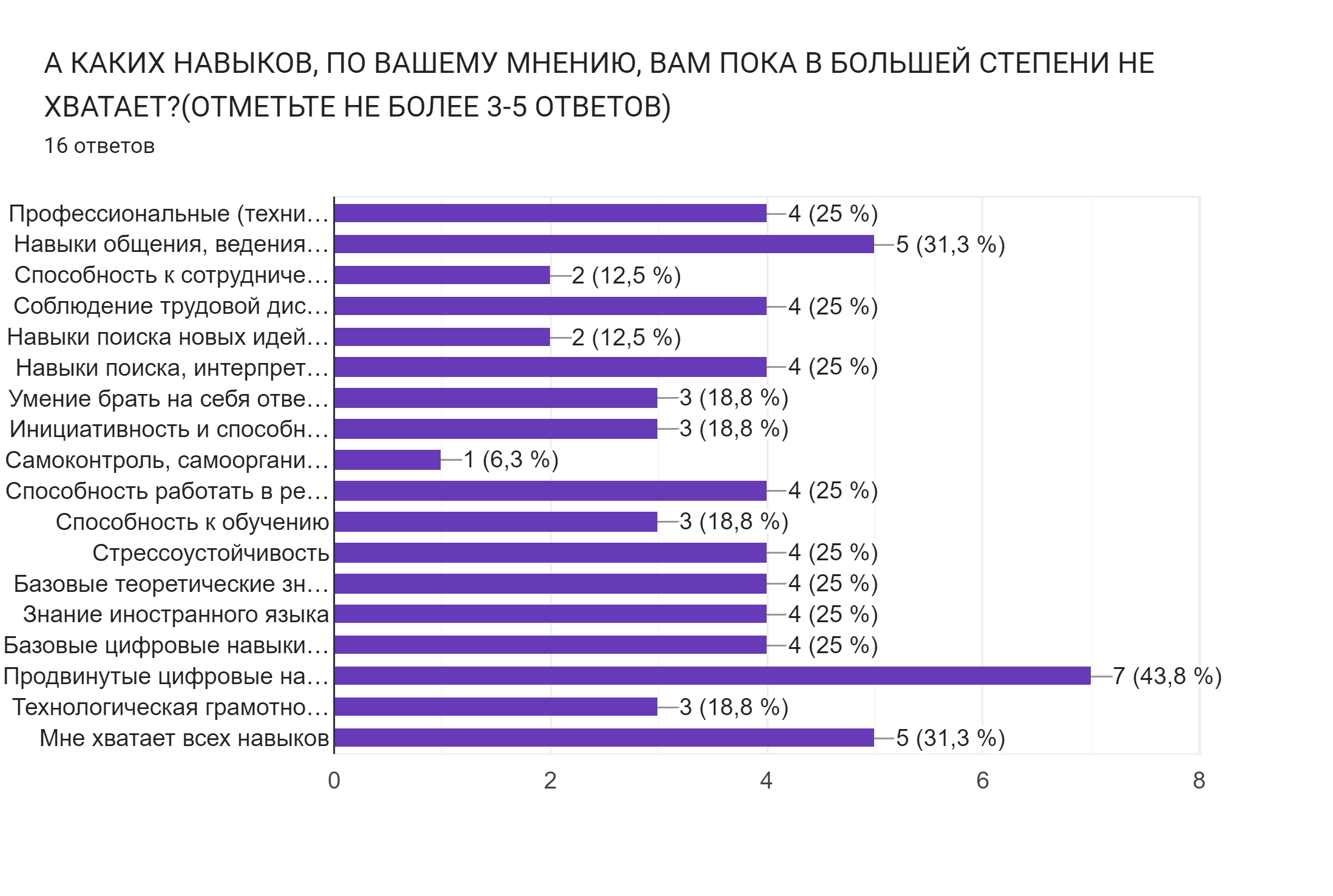 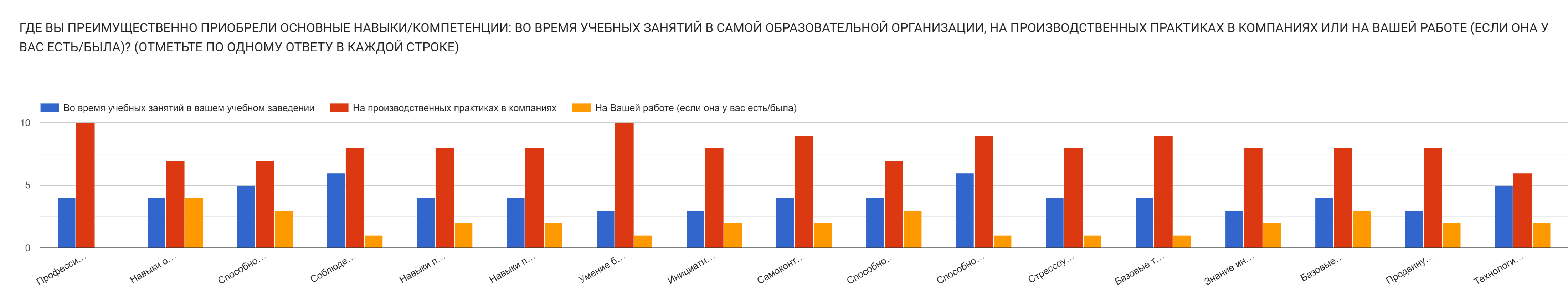 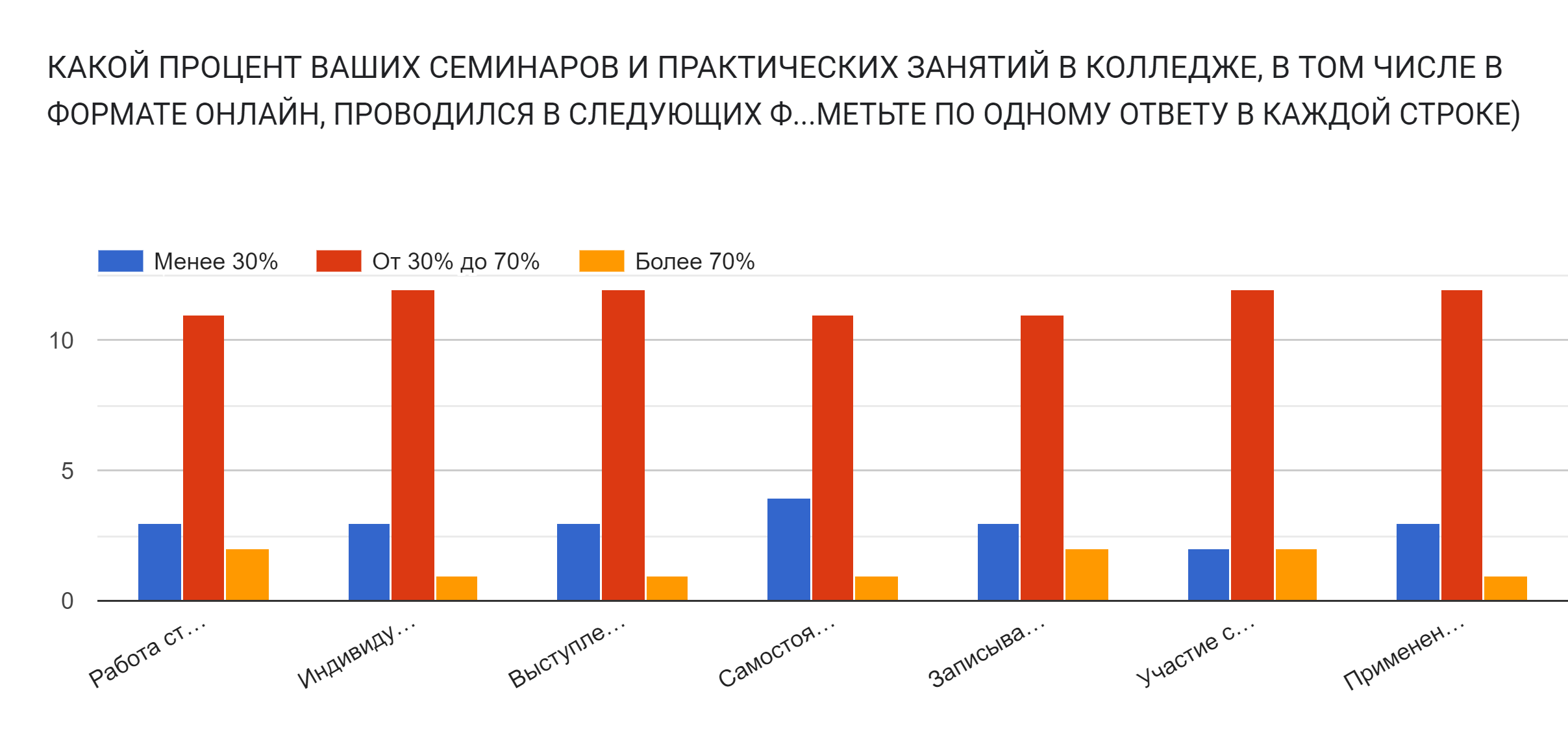 НЕСКОЛЬКО ВОПРОСОВ ПРО ДЕМОНСТРАЦИОННЫЙ ЭКЗАМЕН
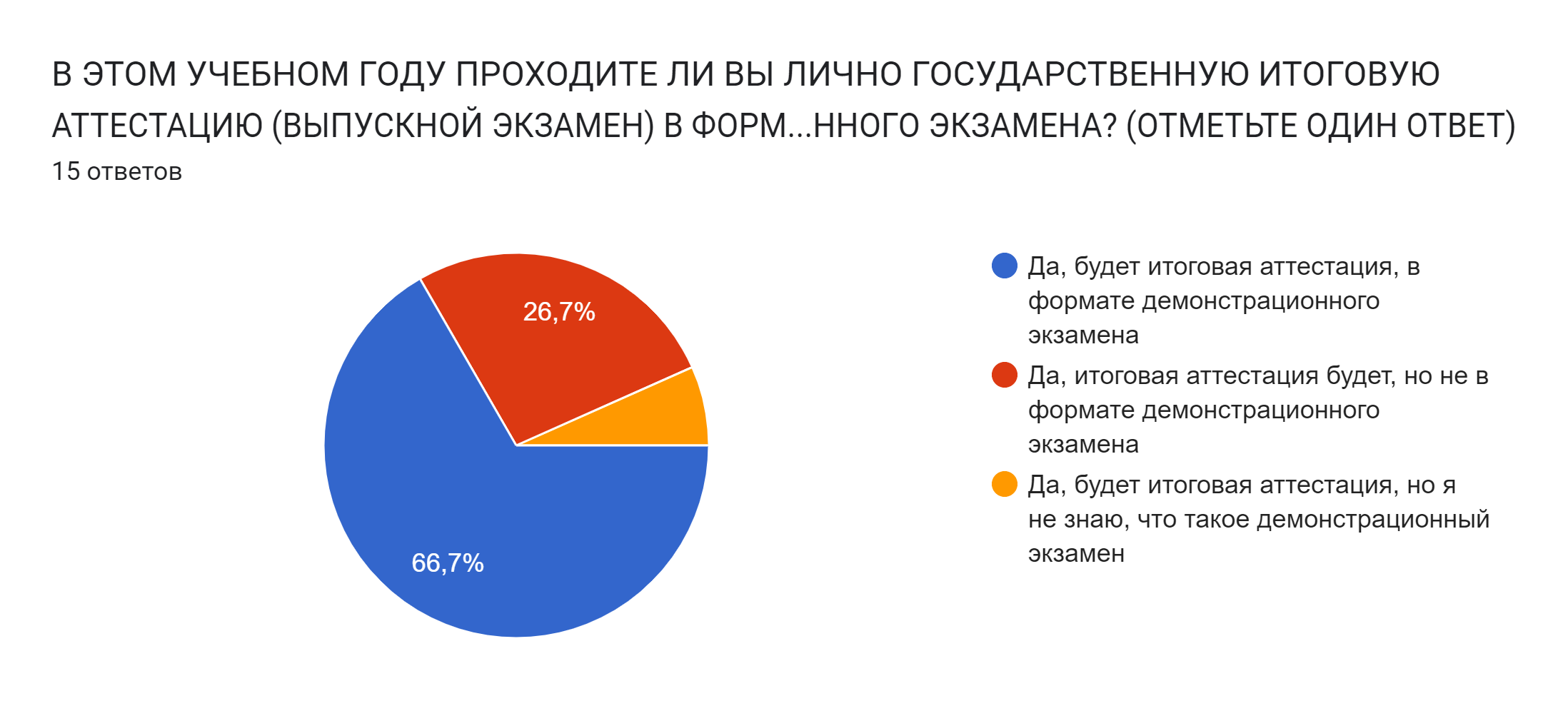 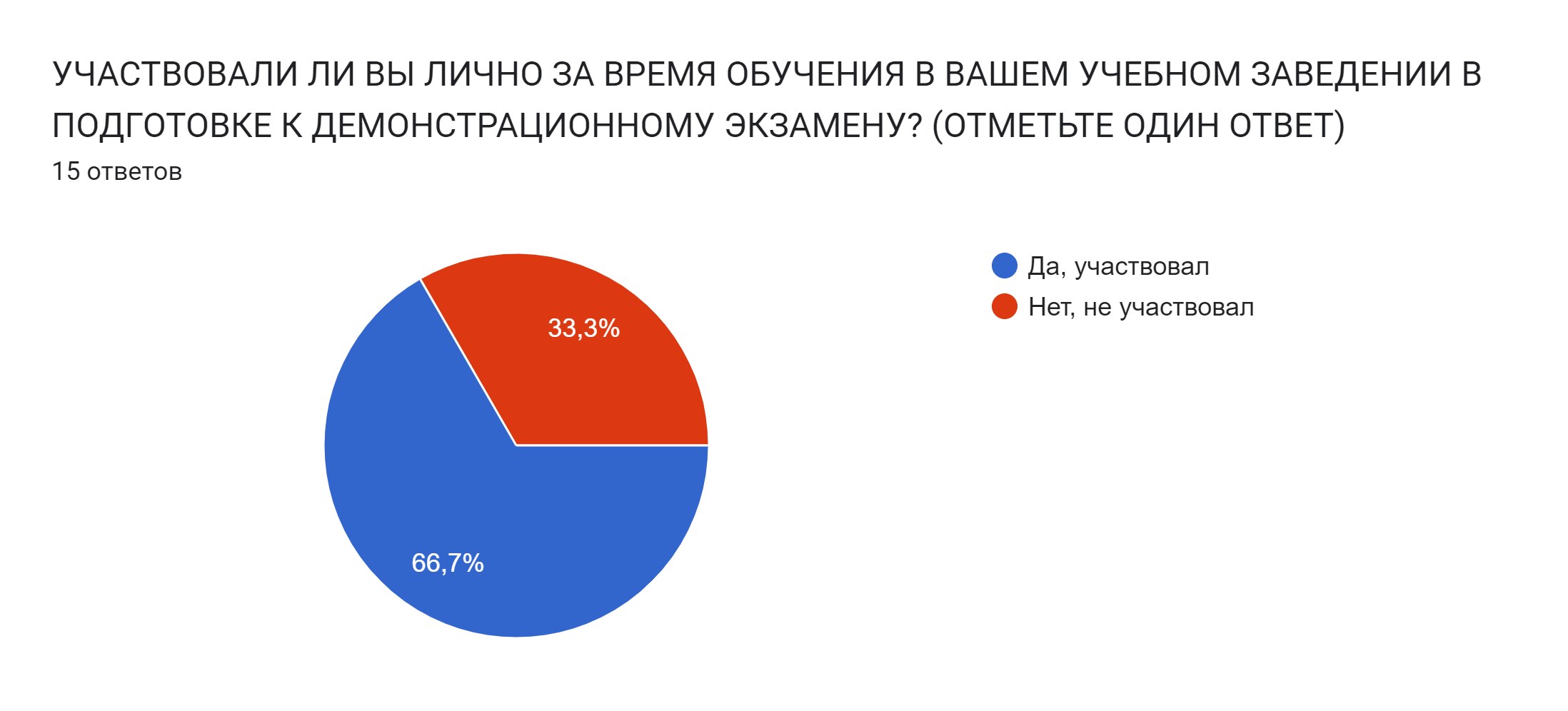 ДАЛЕЕ РАССКАЖИТЕ О ПОСЛЕДНЕМ ТАКОМ ОПЫТЕ ПОДГОТОВКИ К ДЕМОНСТРАЦИОННОМУ ЭКЗАМЕНУ
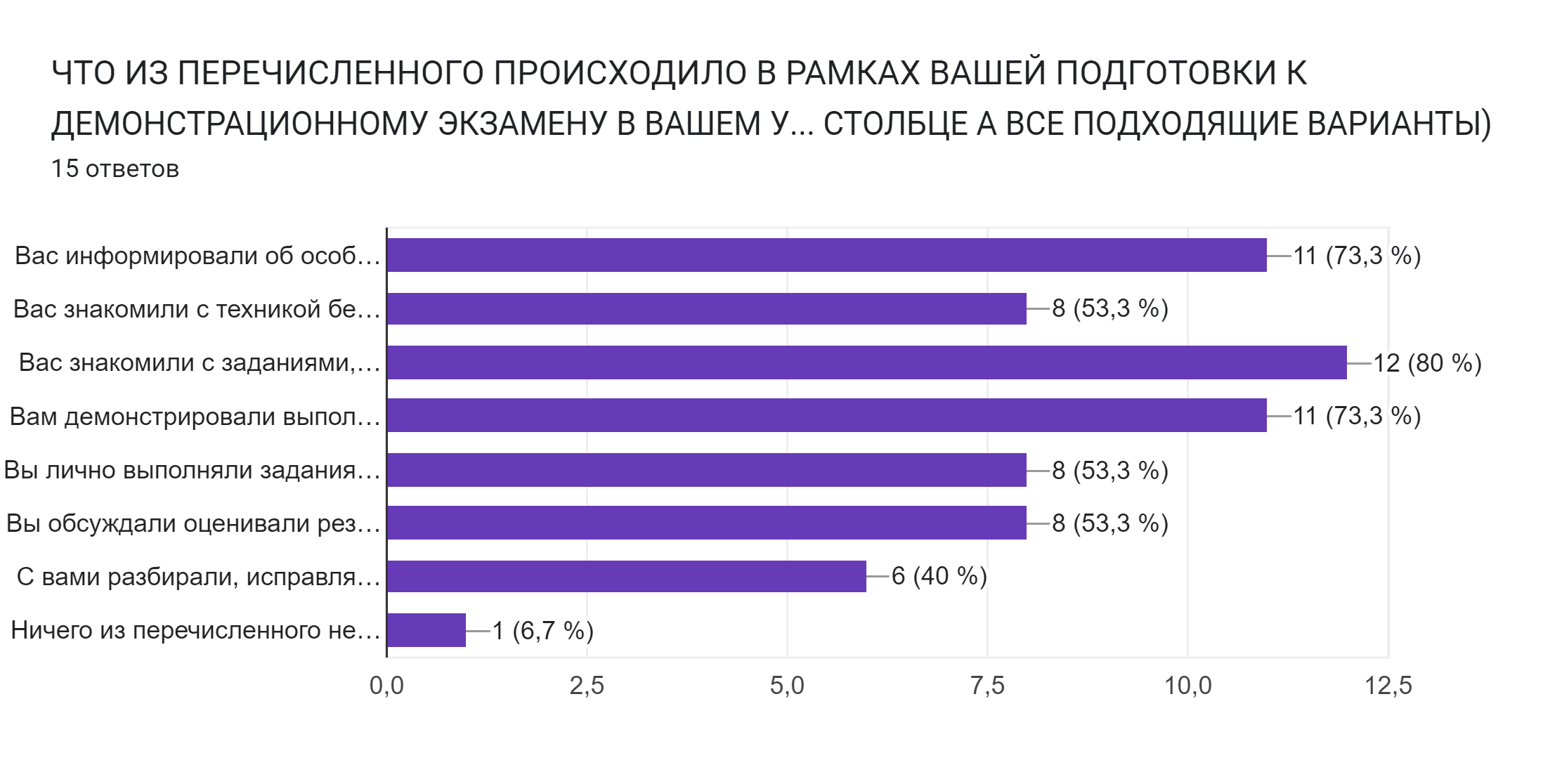 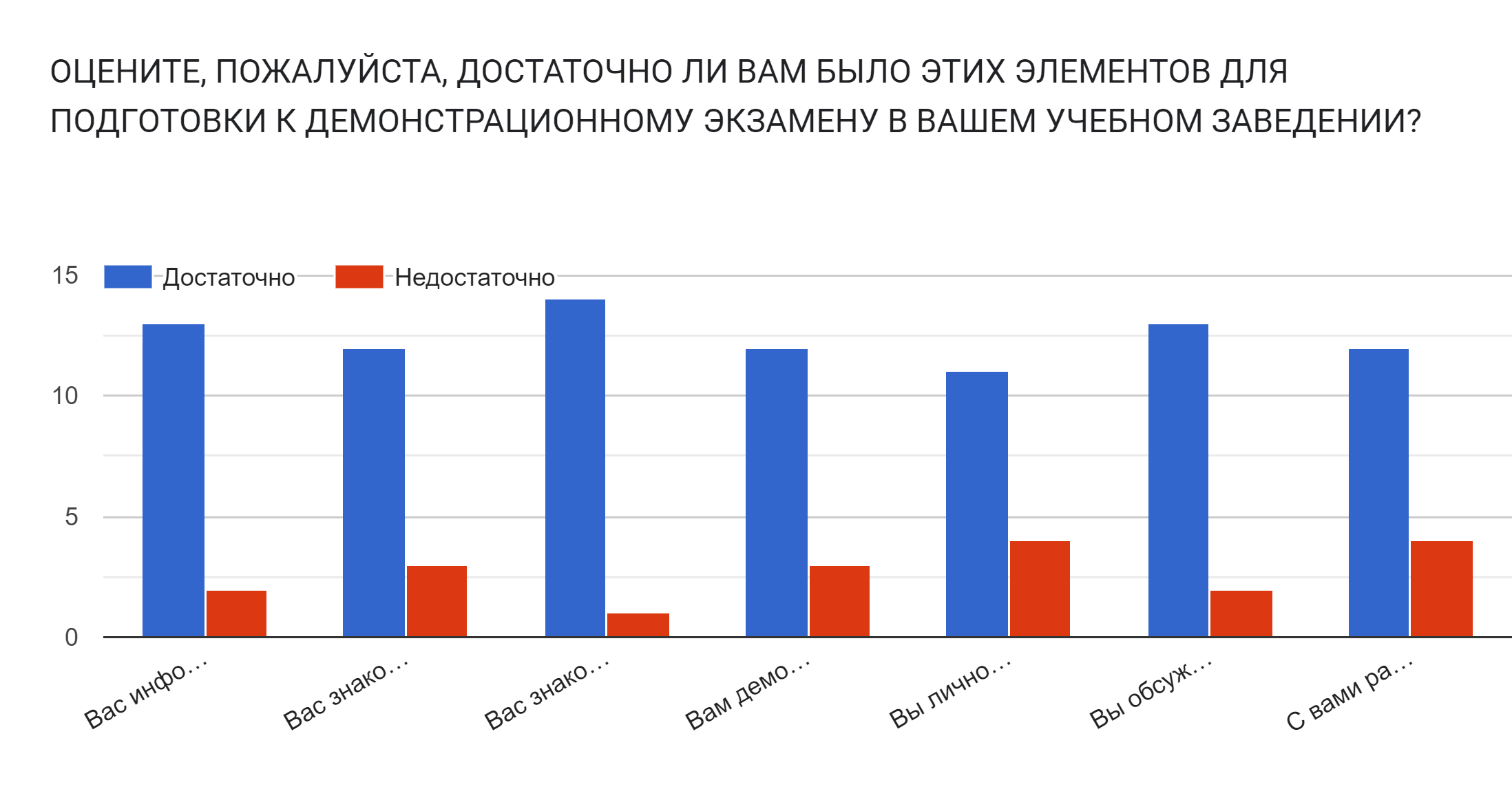 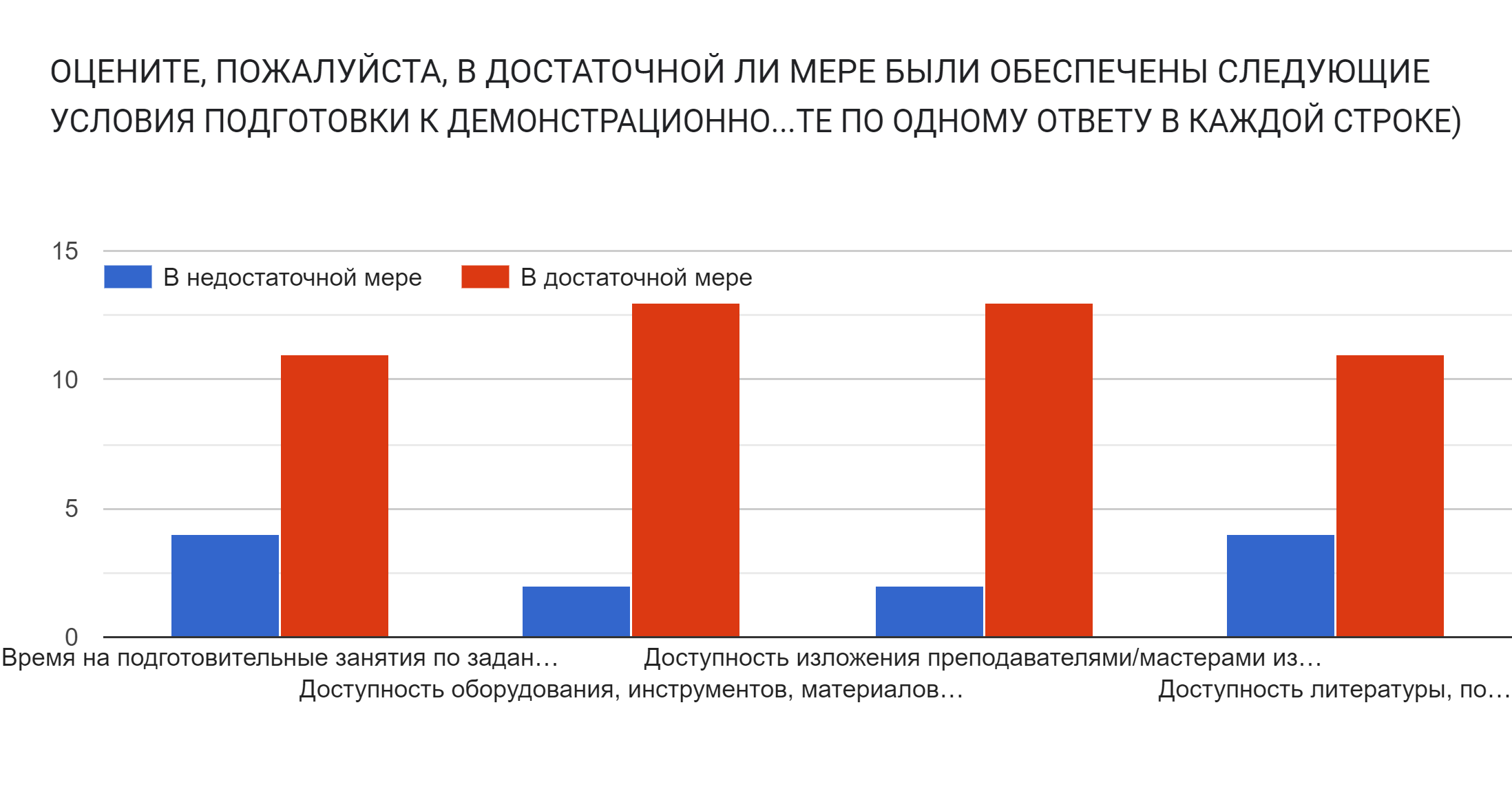 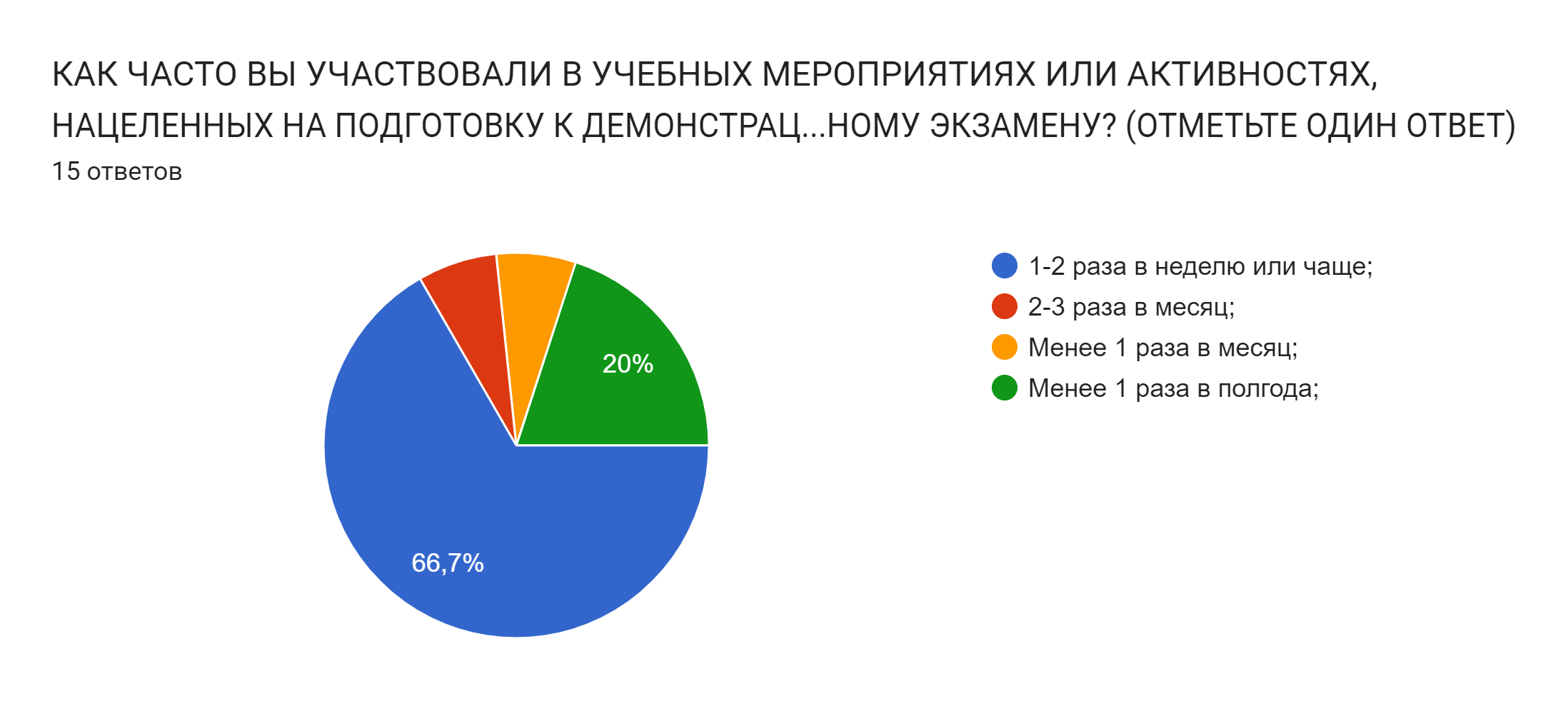 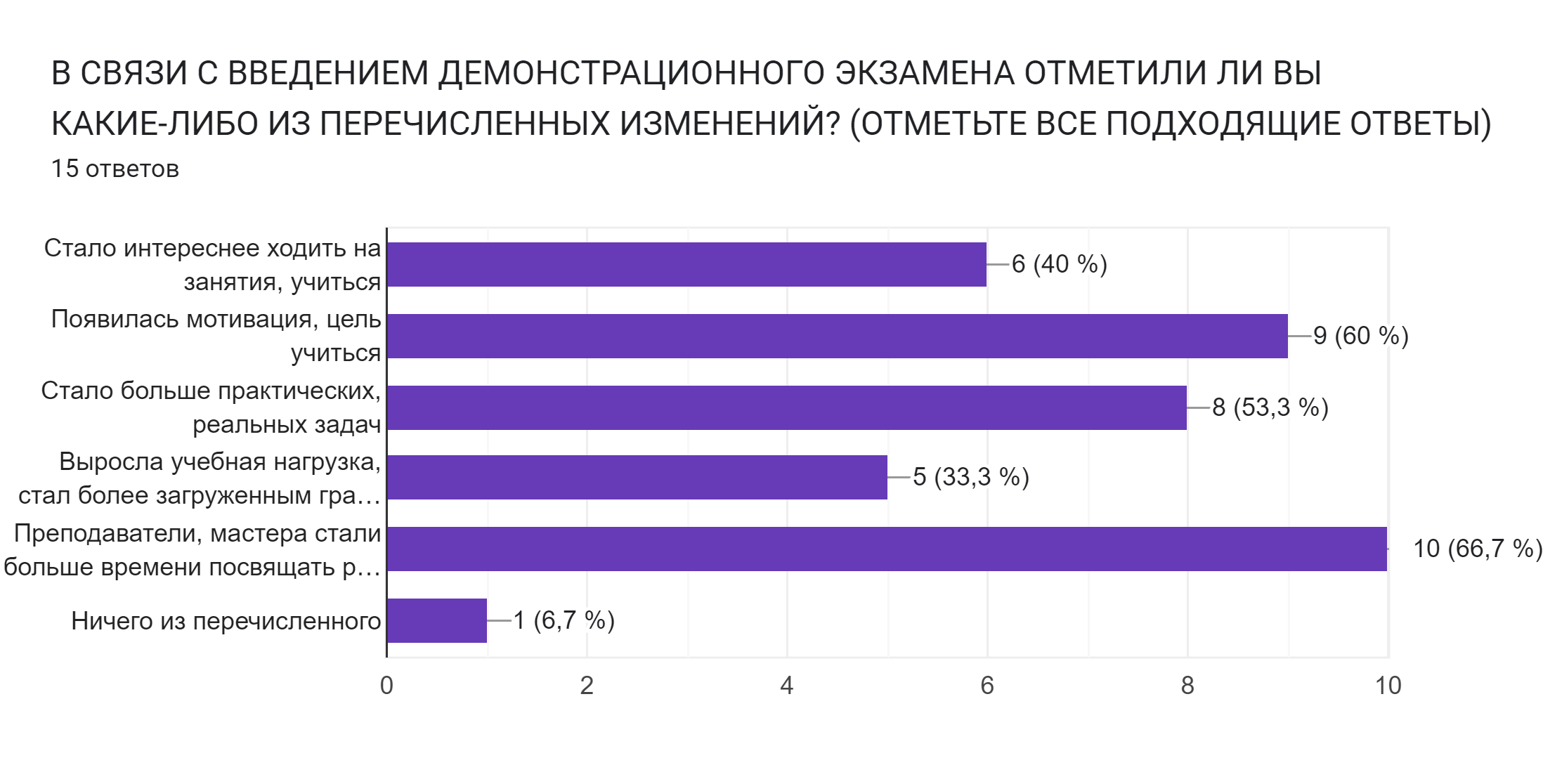 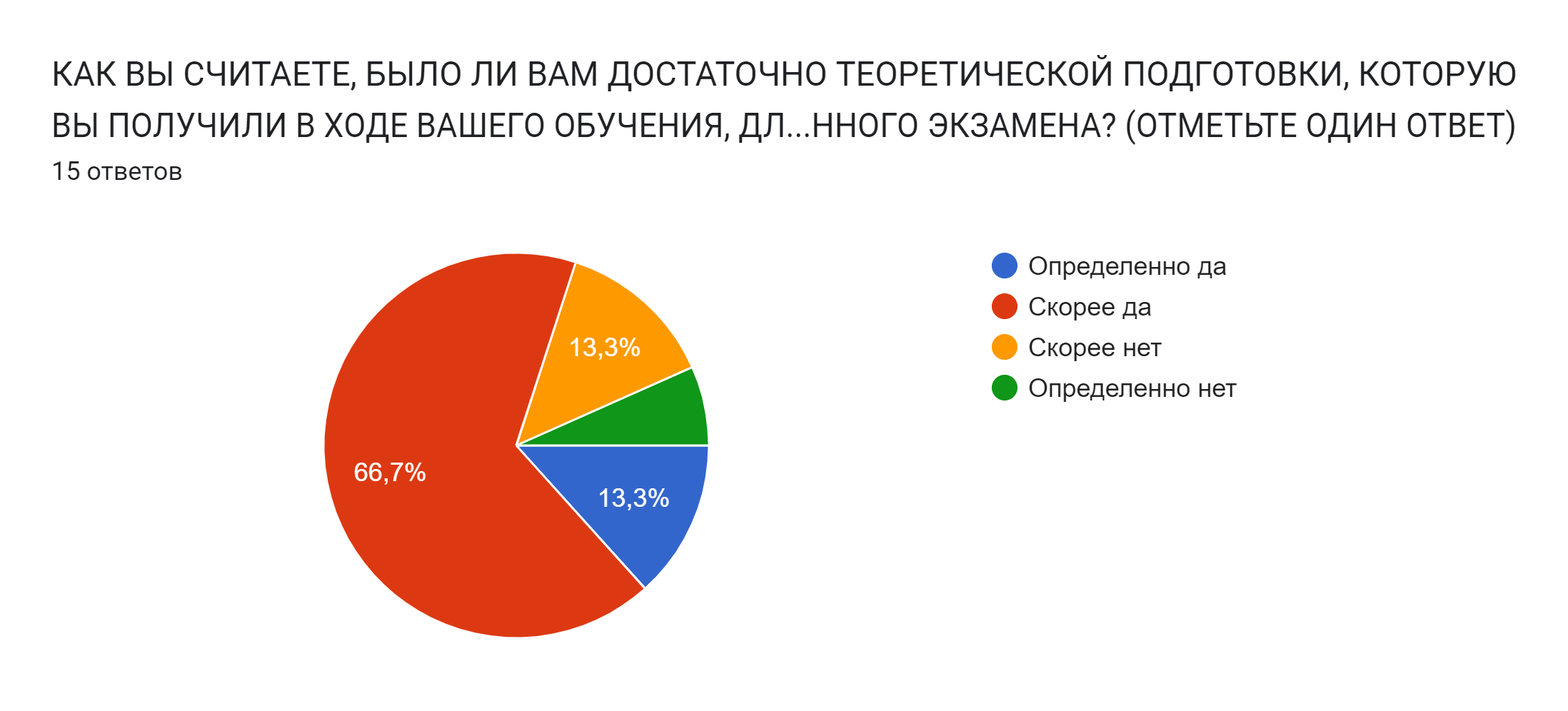 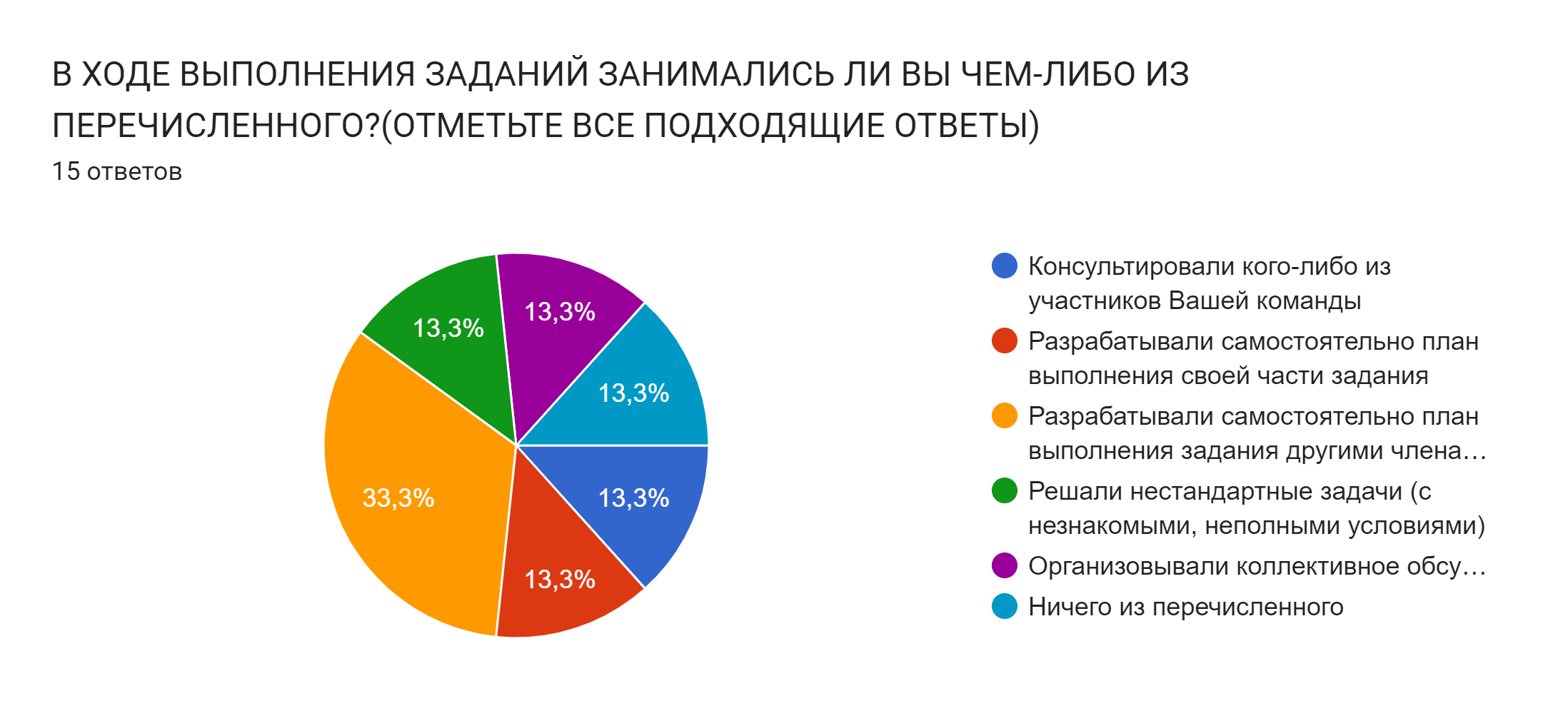 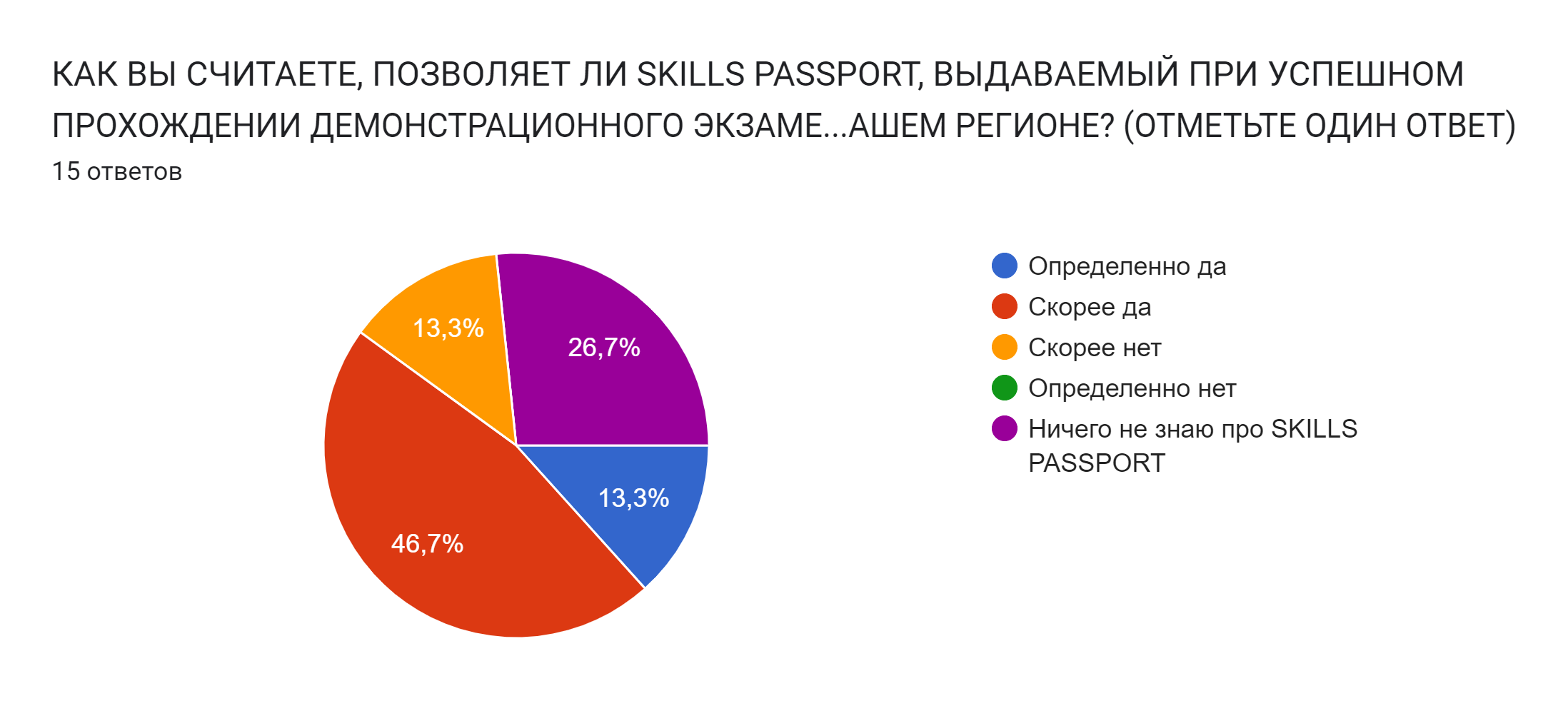 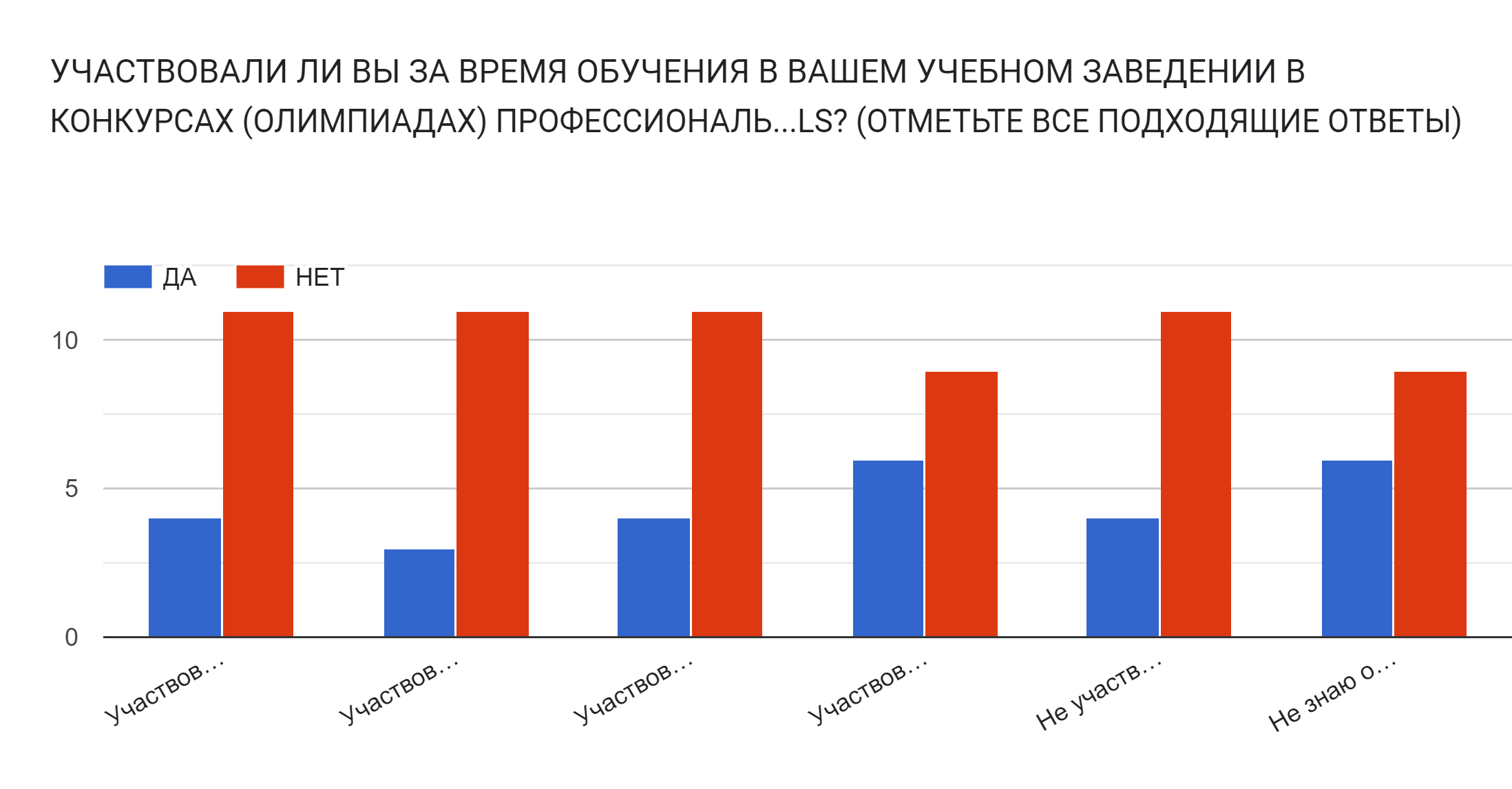 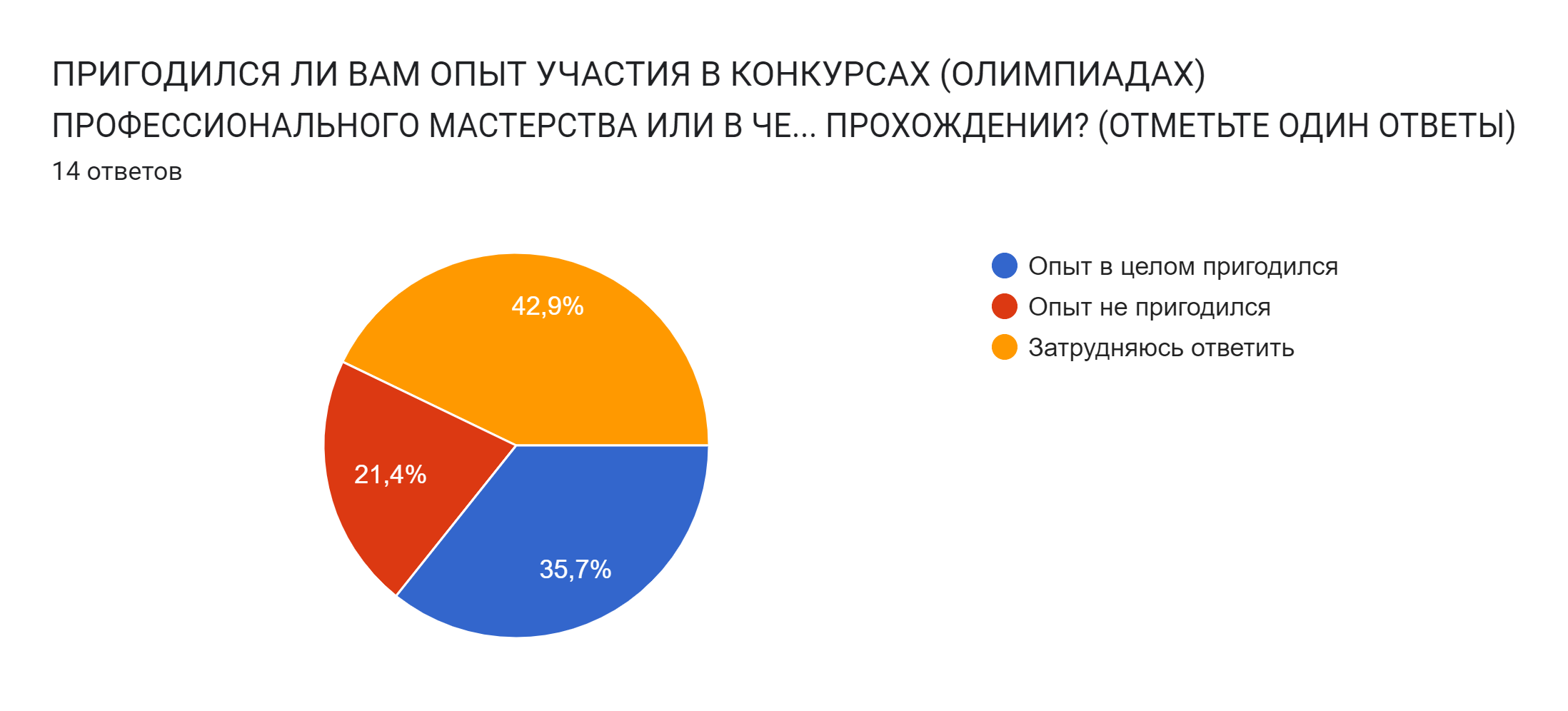 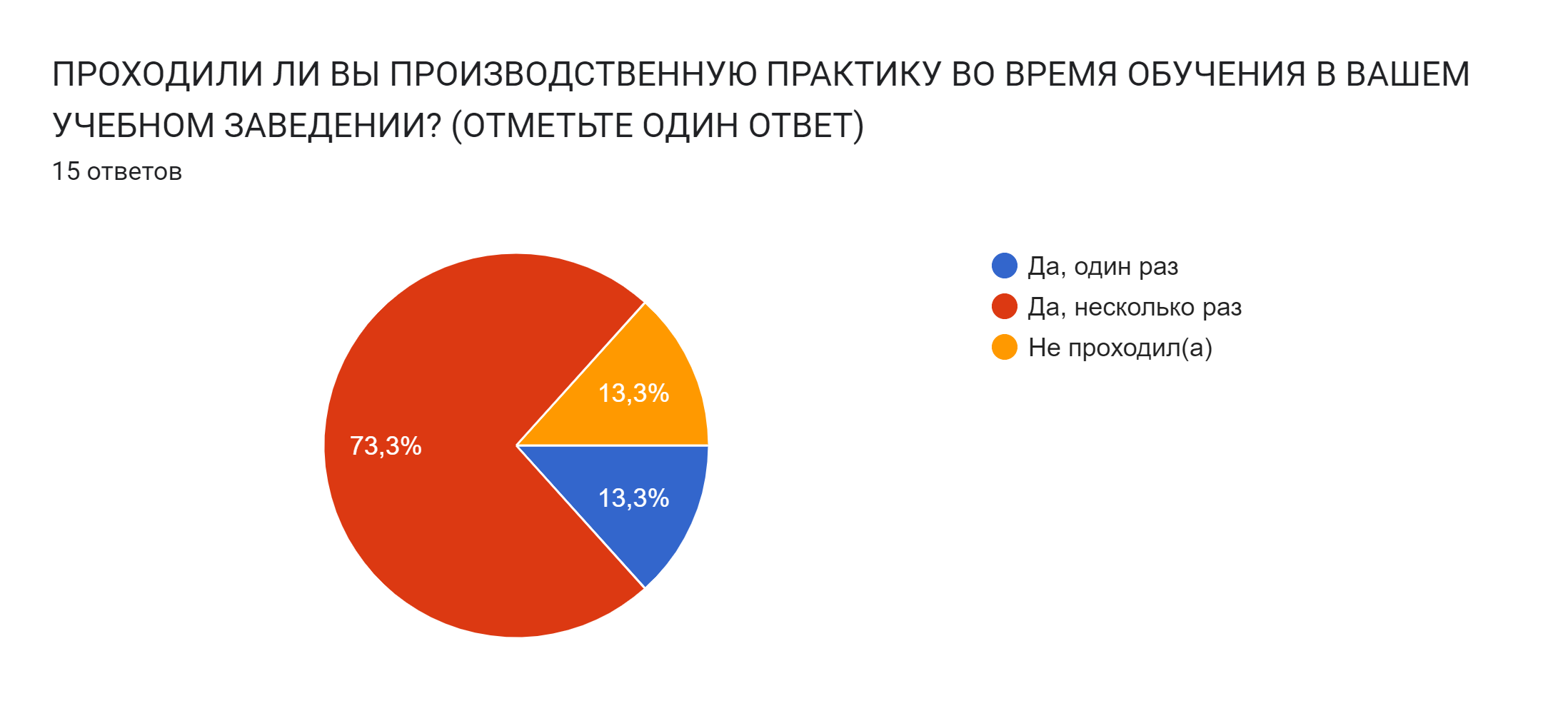 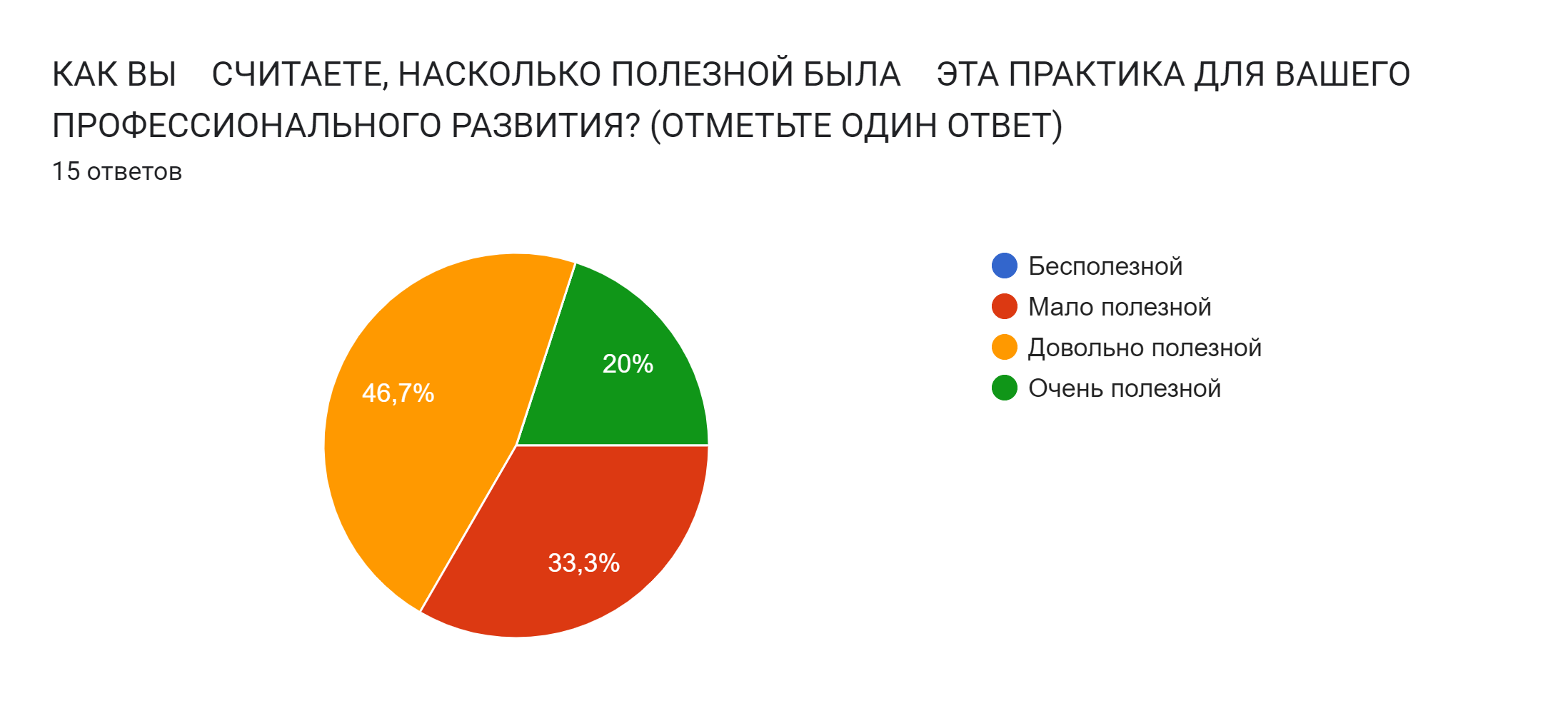 О ВАШИХ ПЛАНАХ
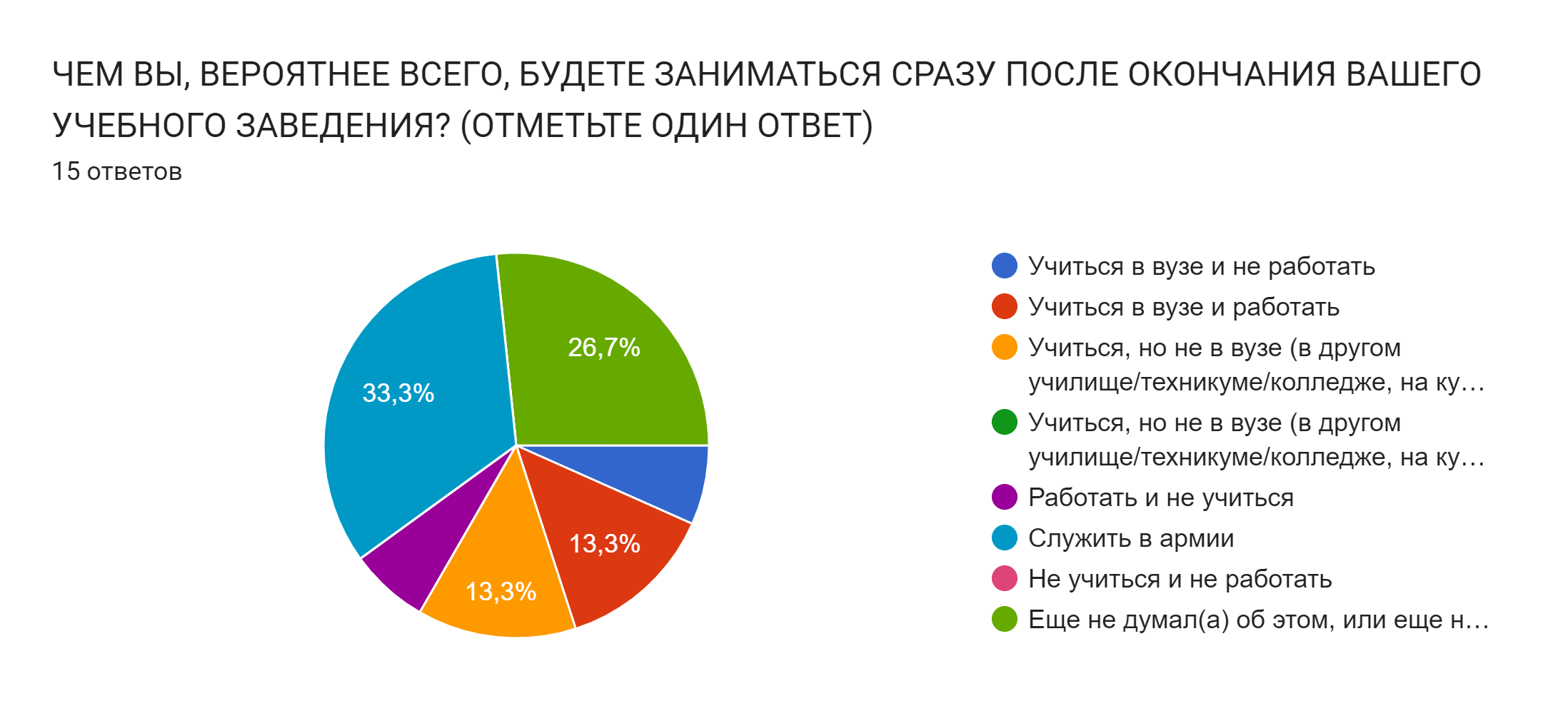 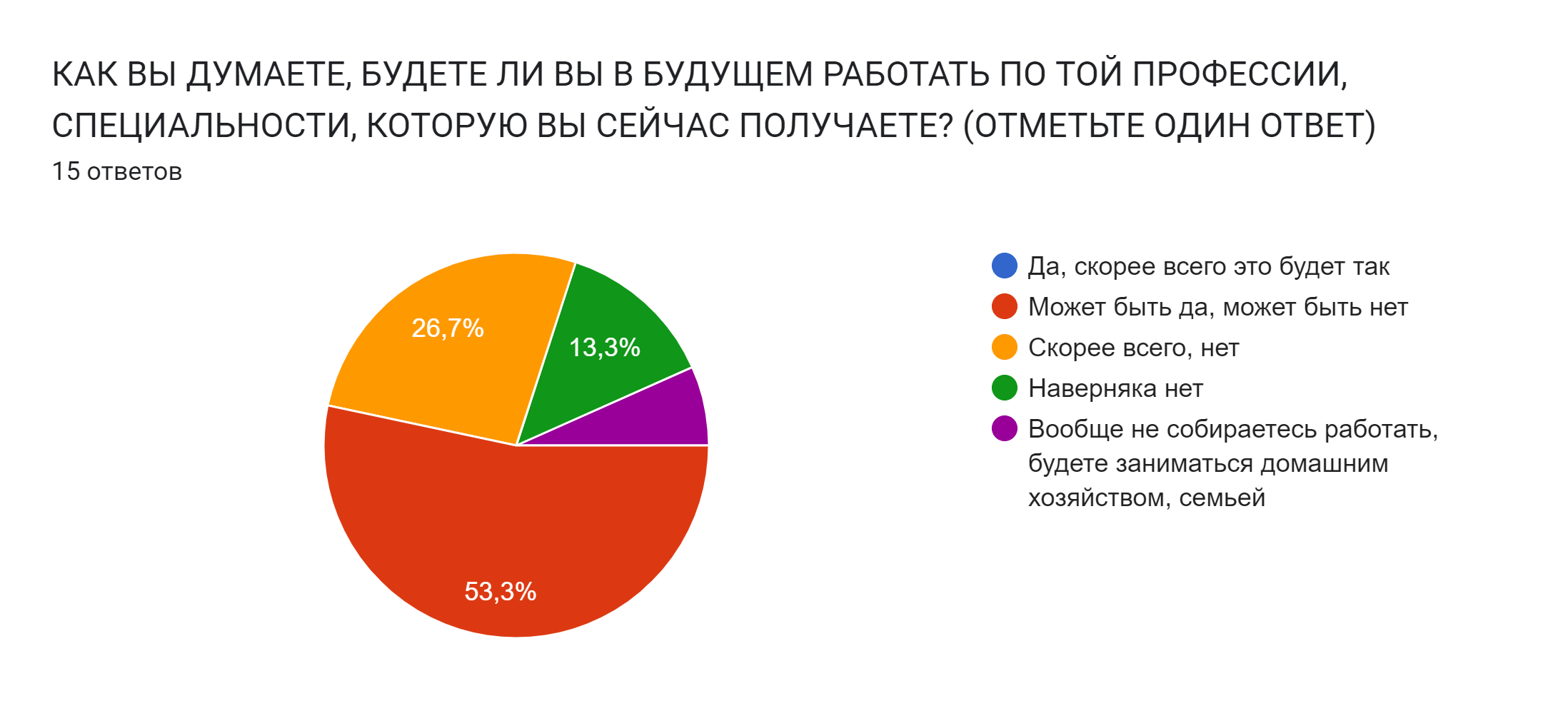 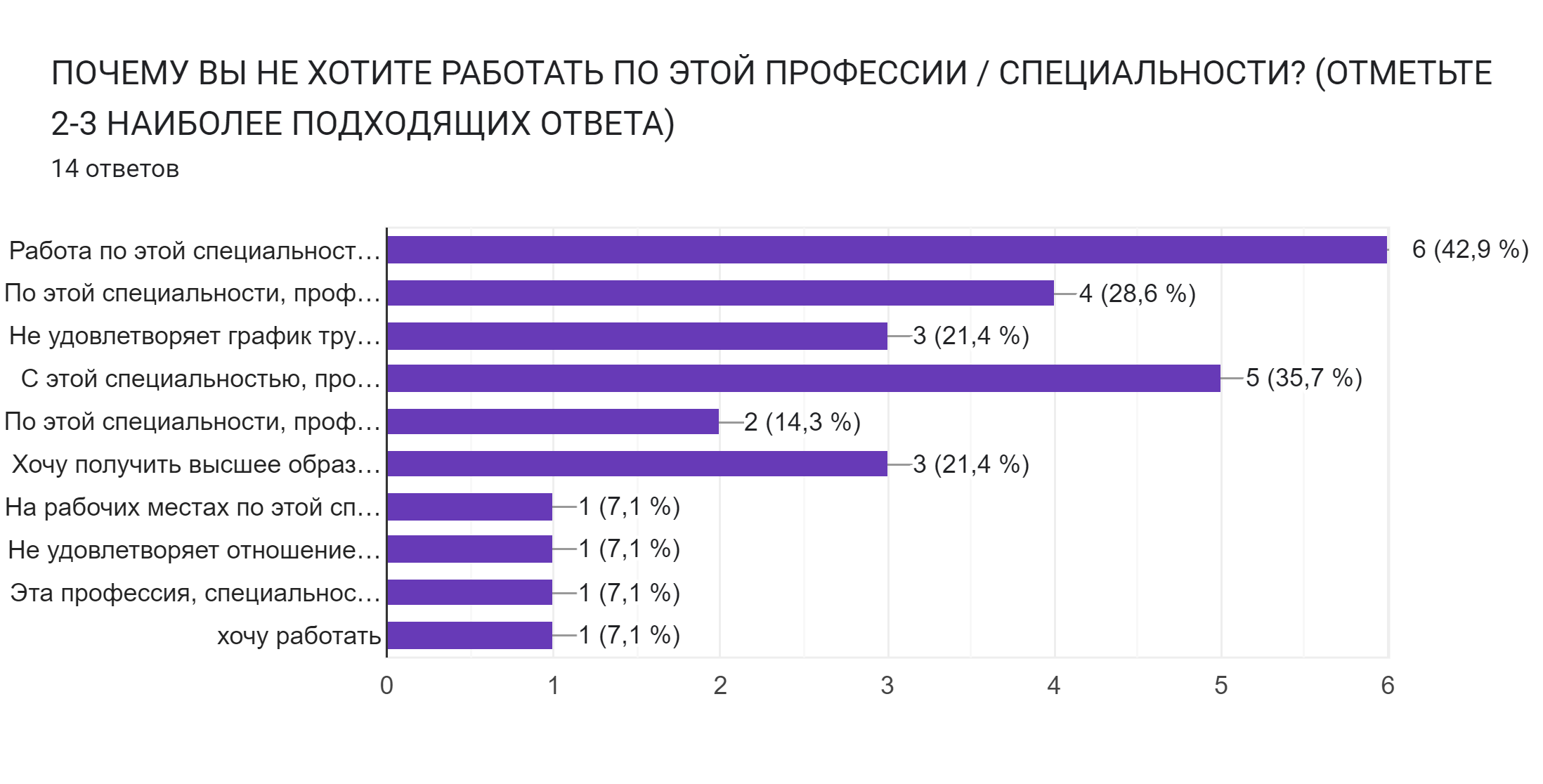 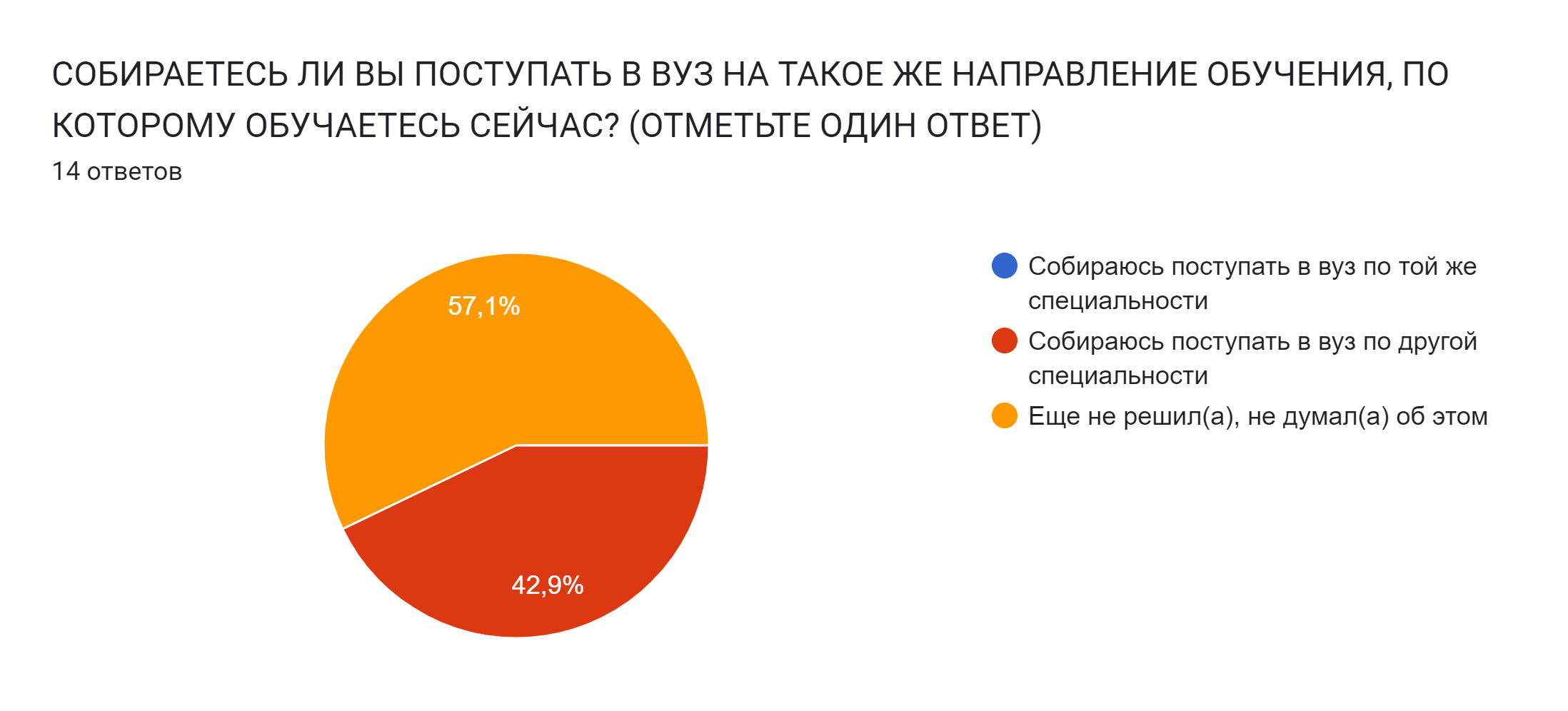 ВАША НЫНЕШНЯЯ ТРУДОВАЯ ДЕЯТЕЛЬНОСТЬ
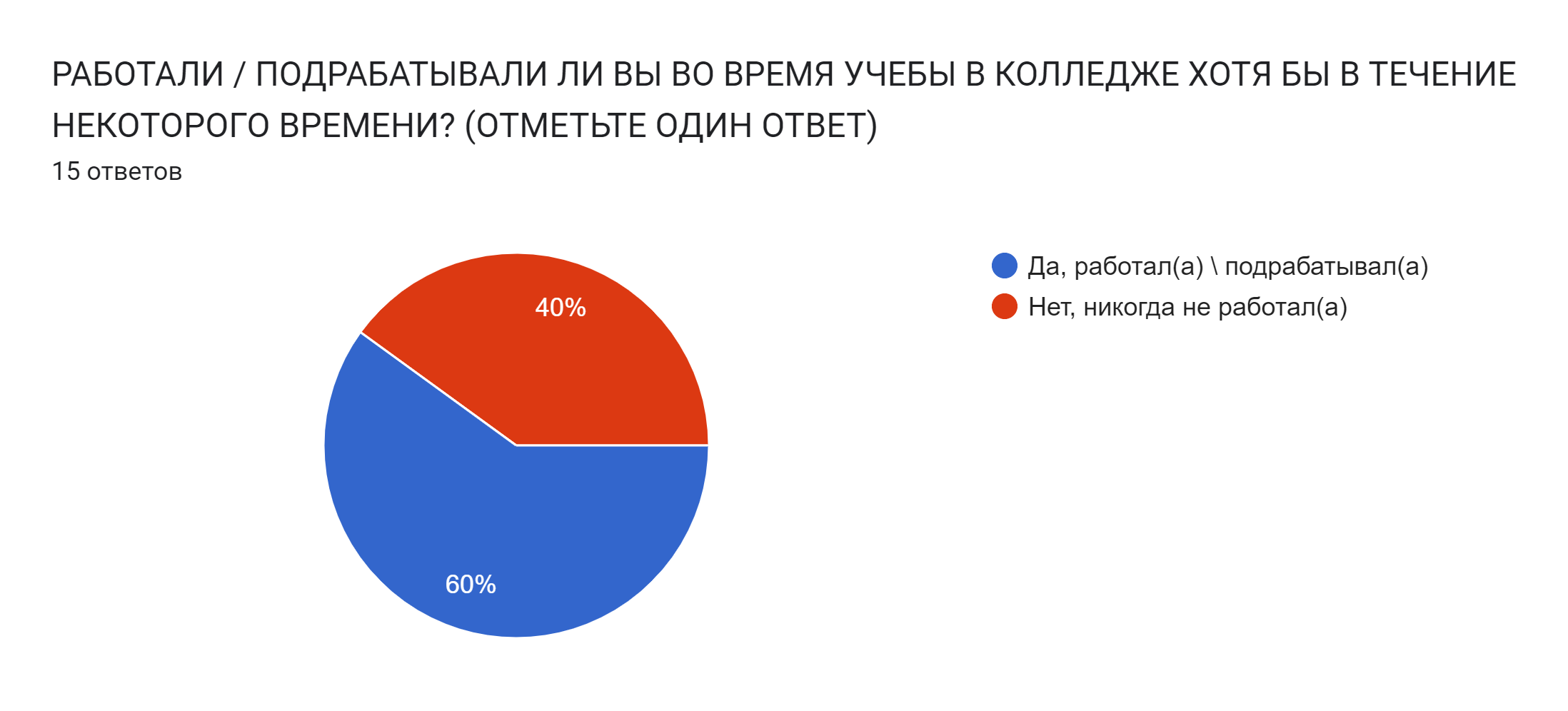 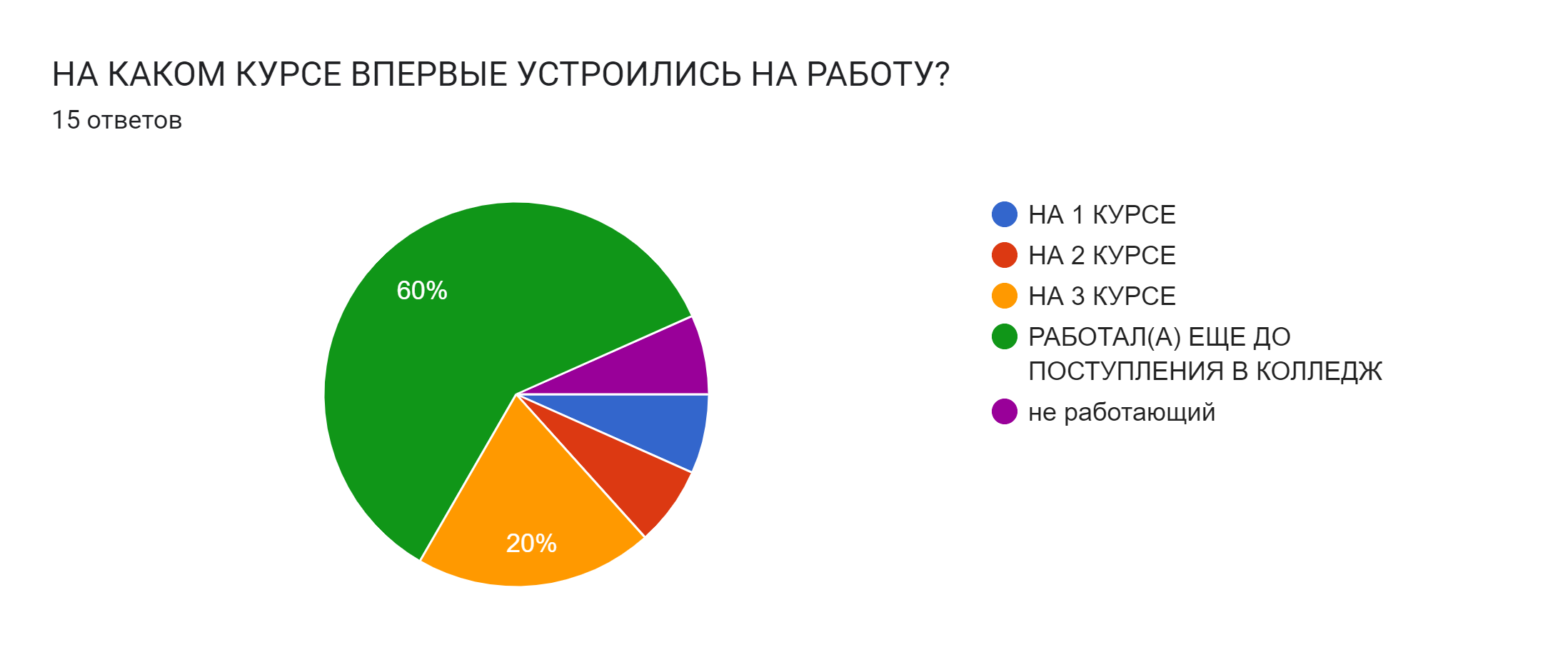 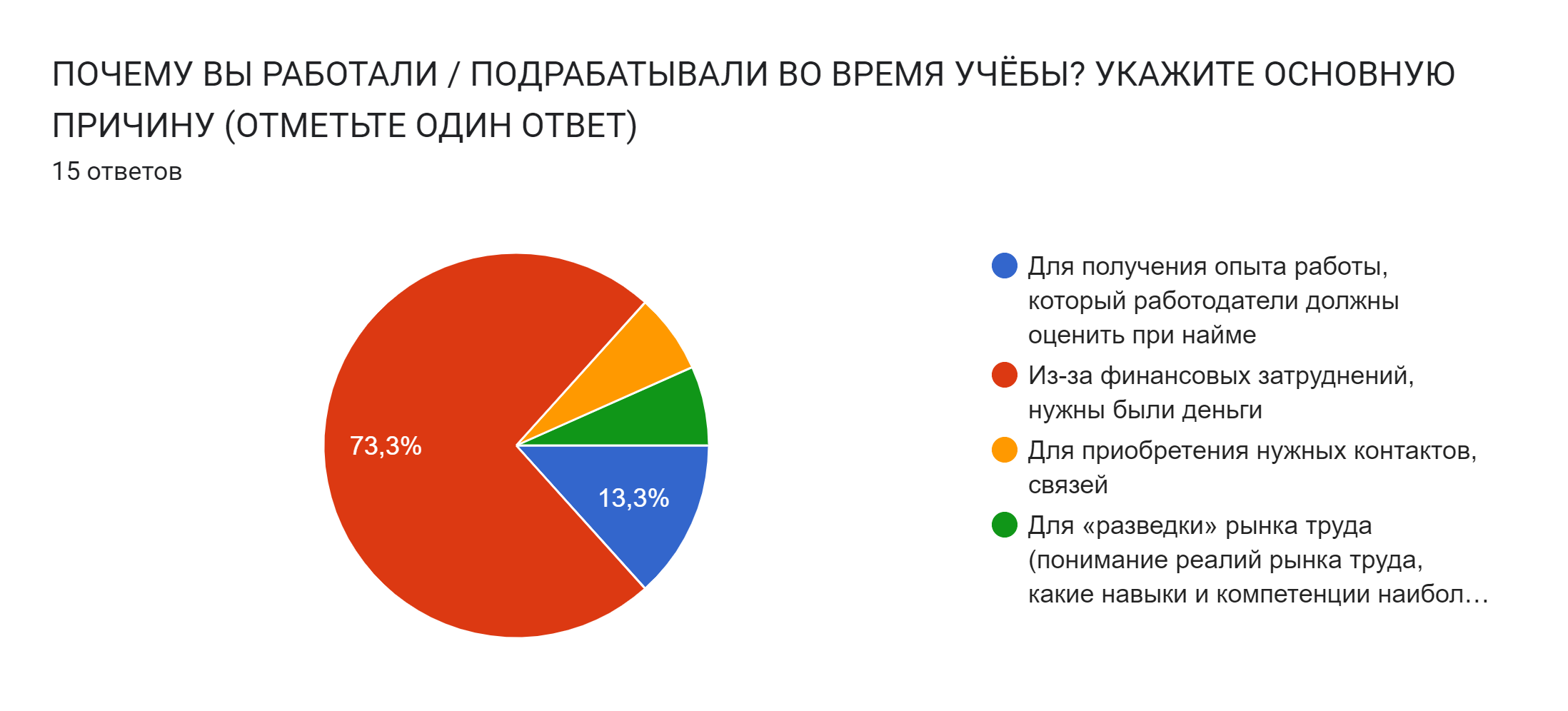 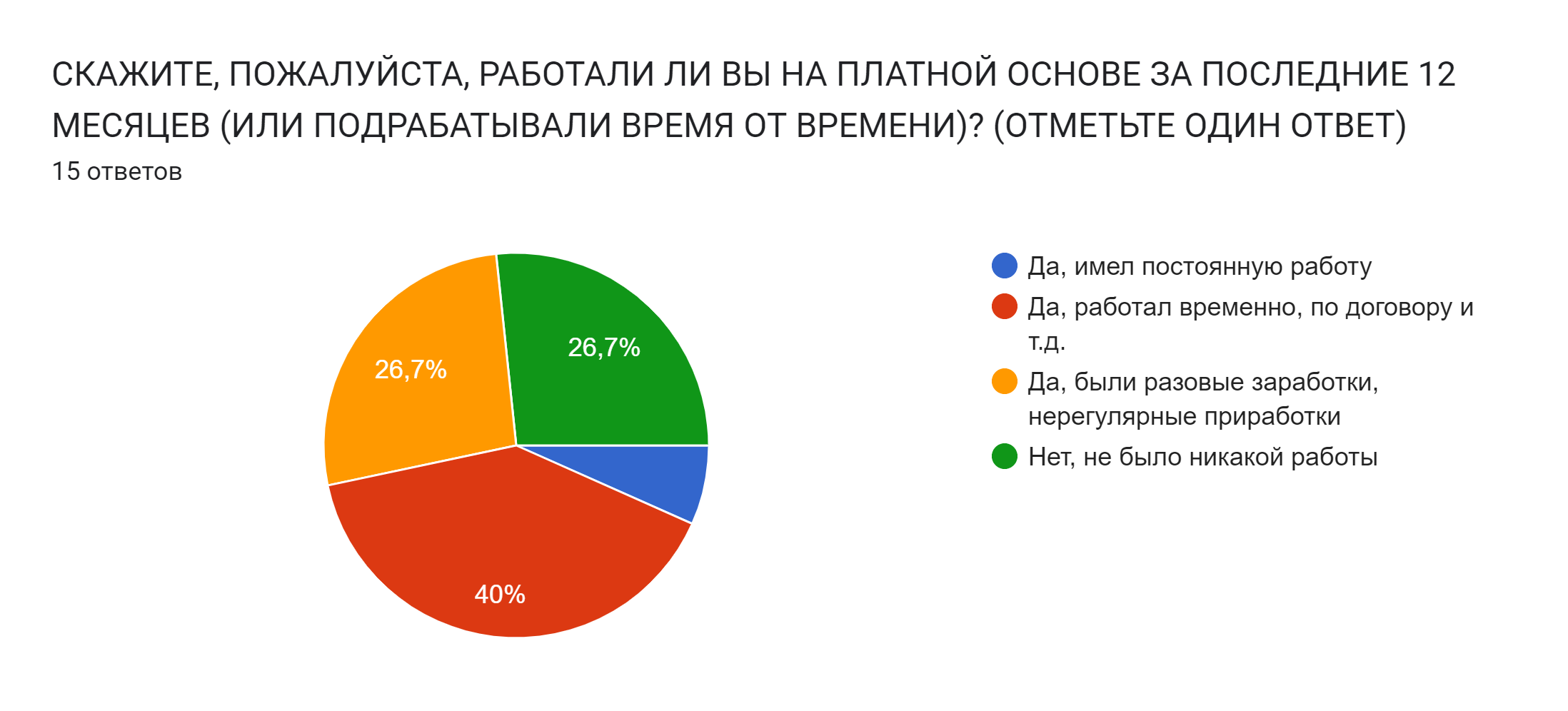 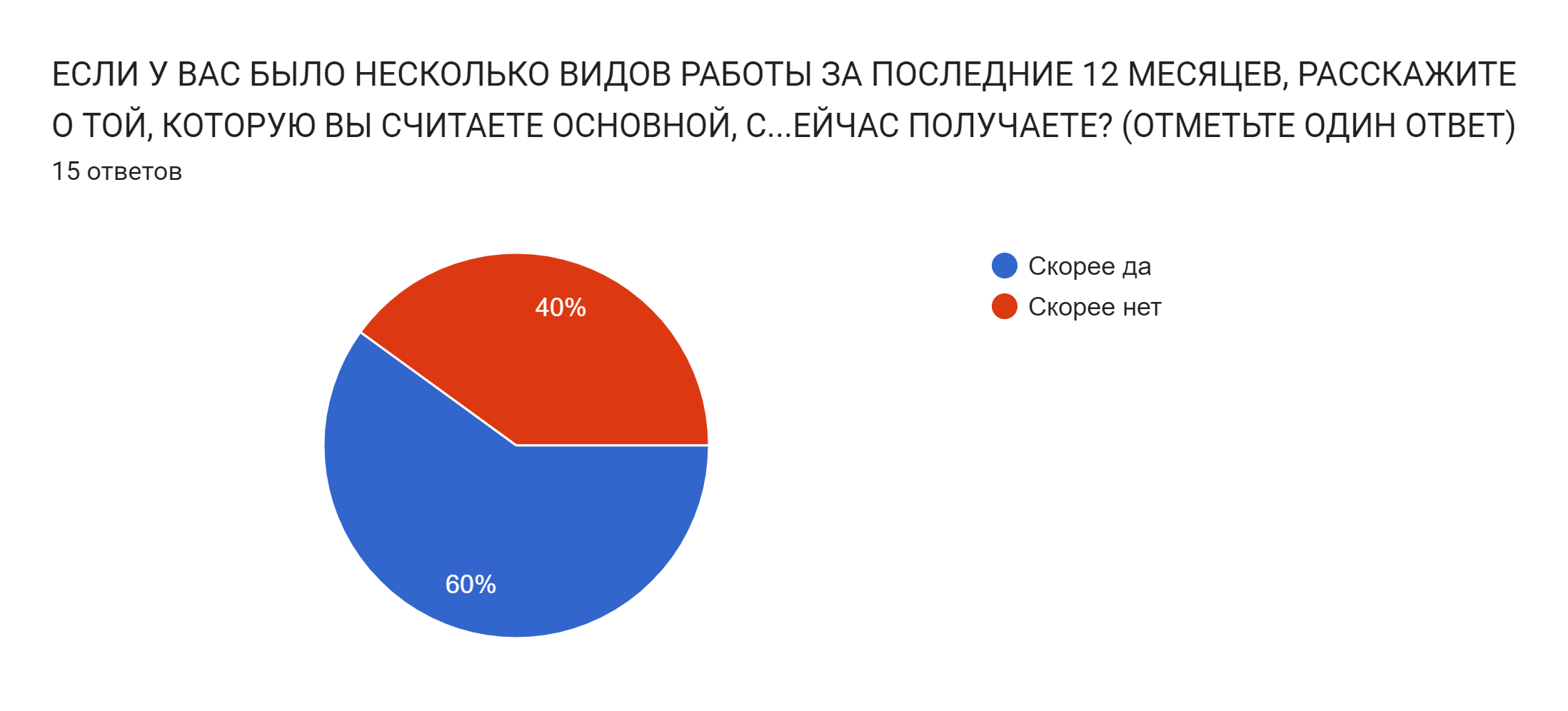 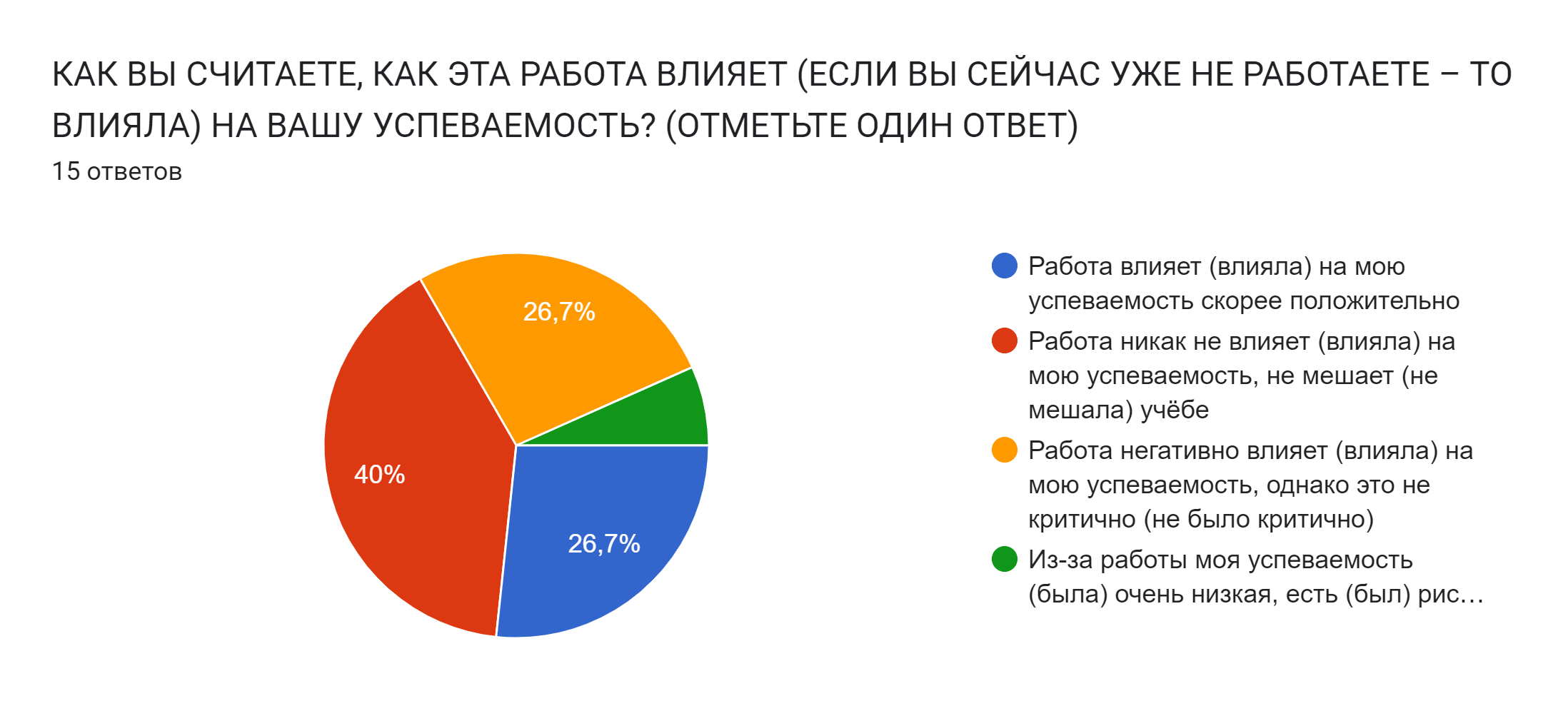 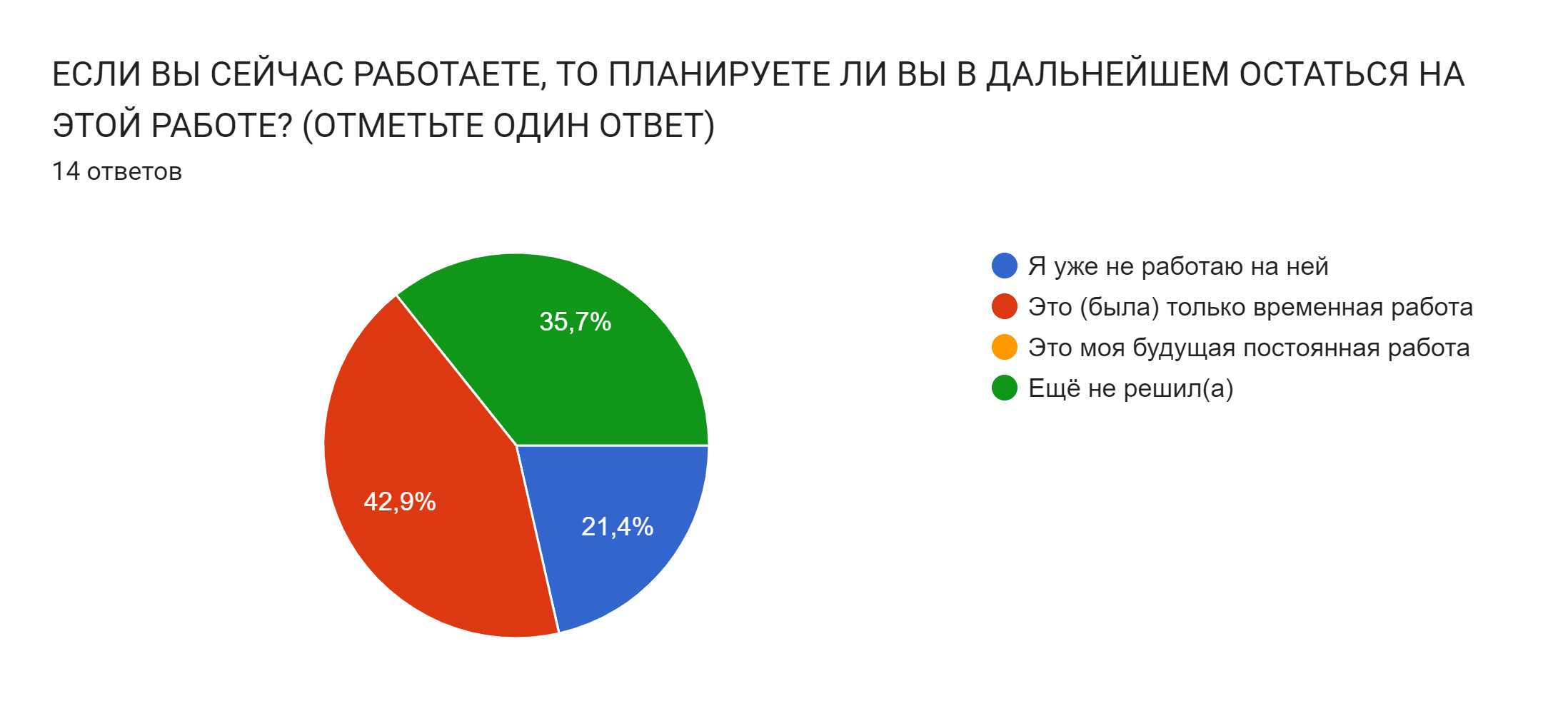 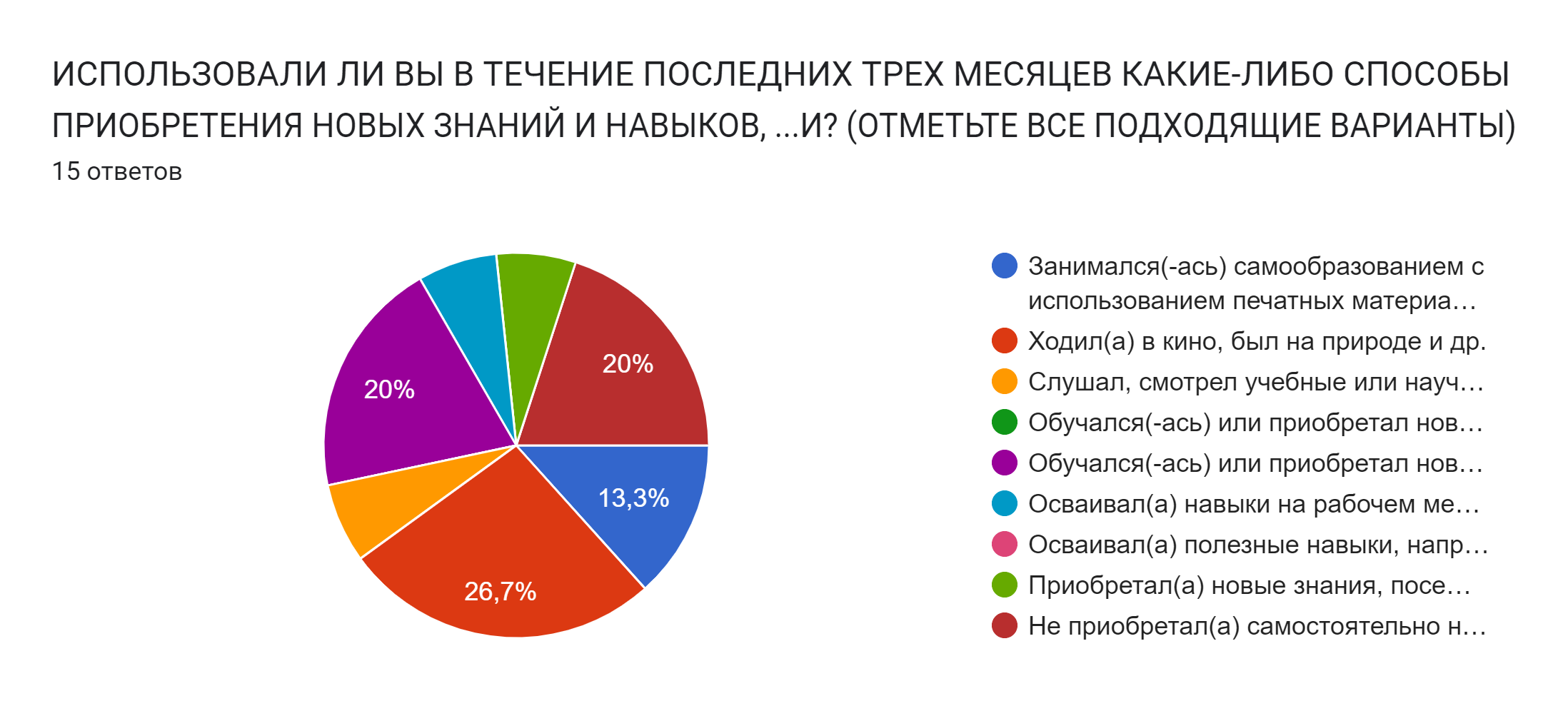 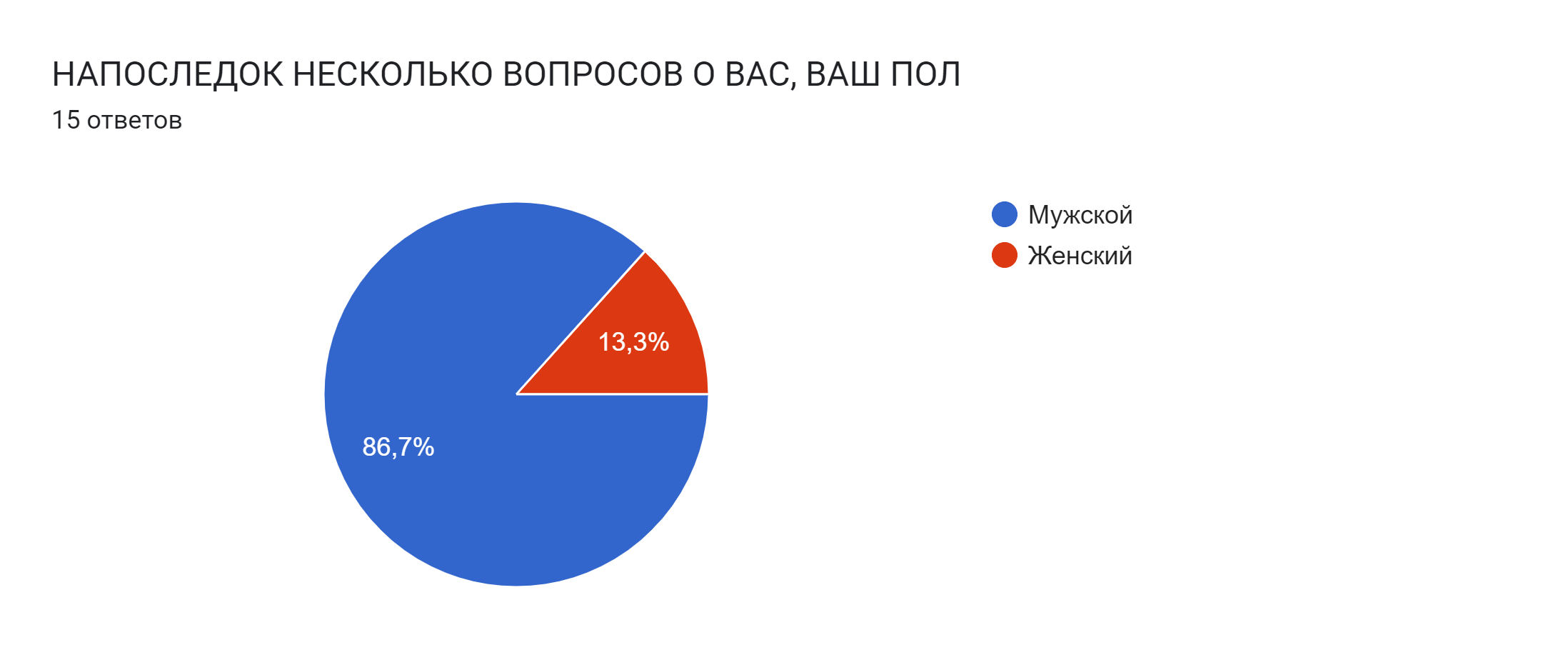